الكهرومغناطيسية
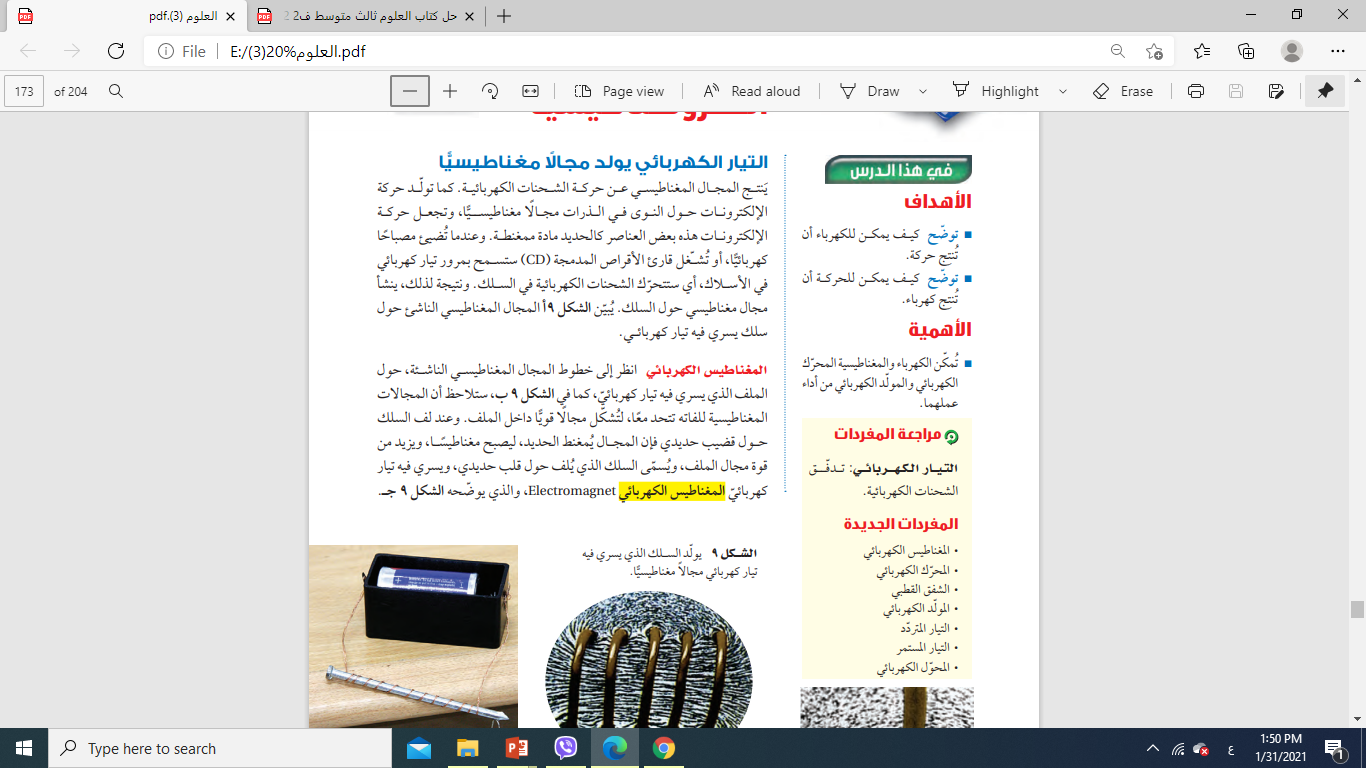 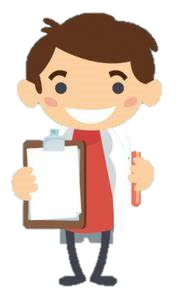 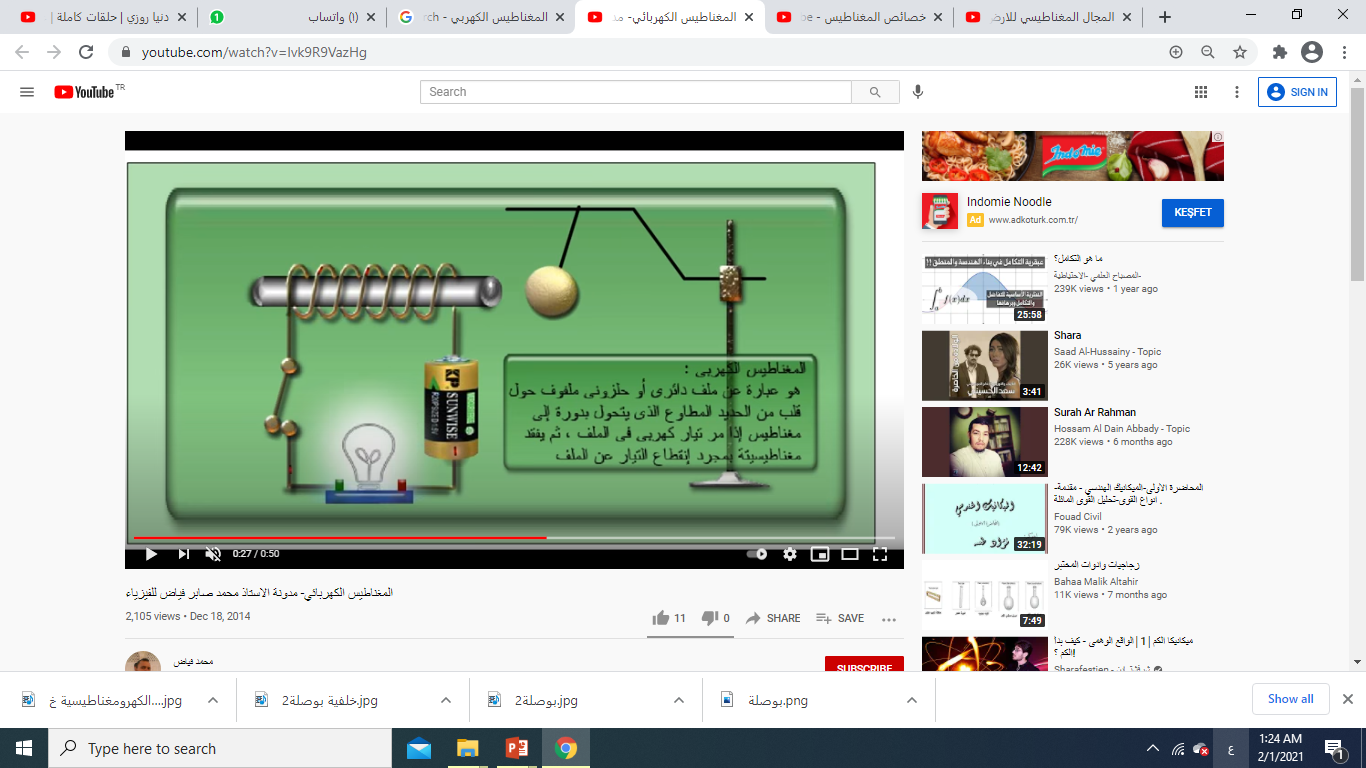 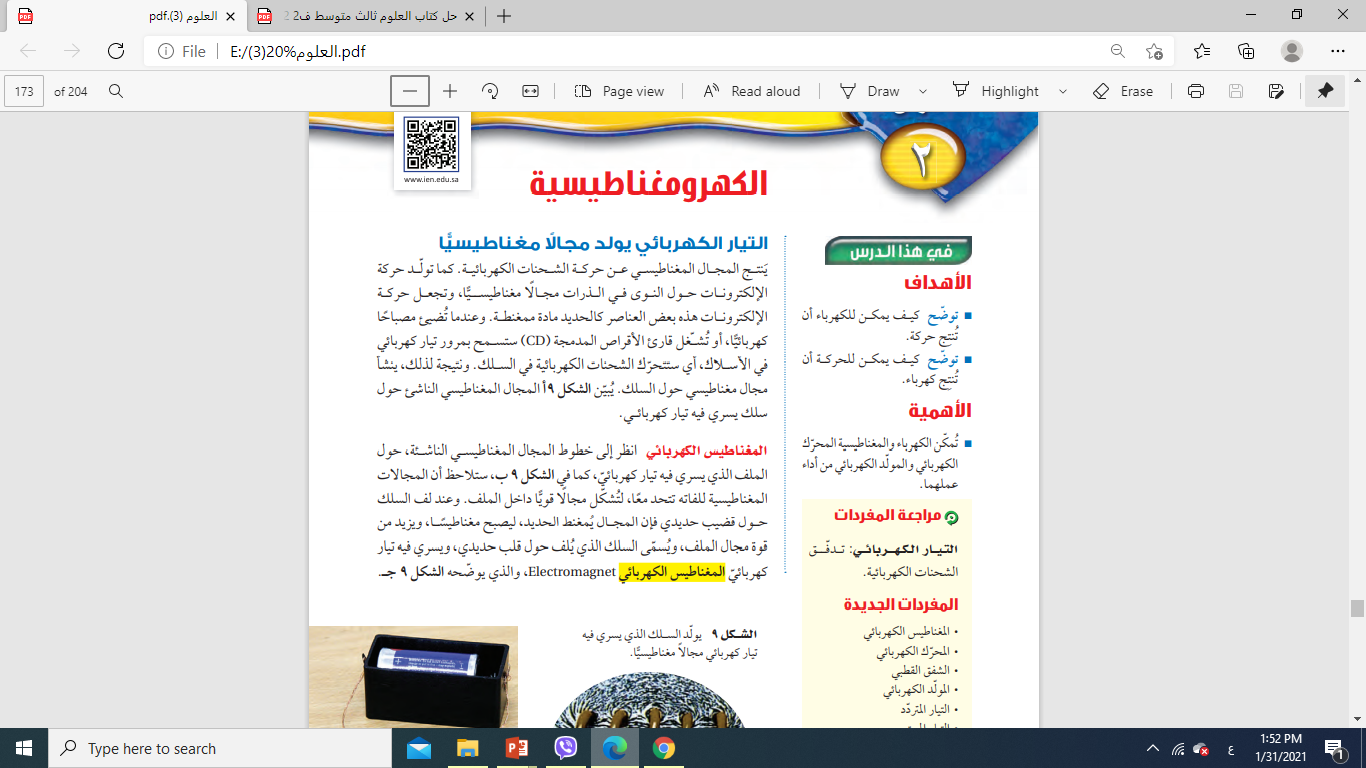 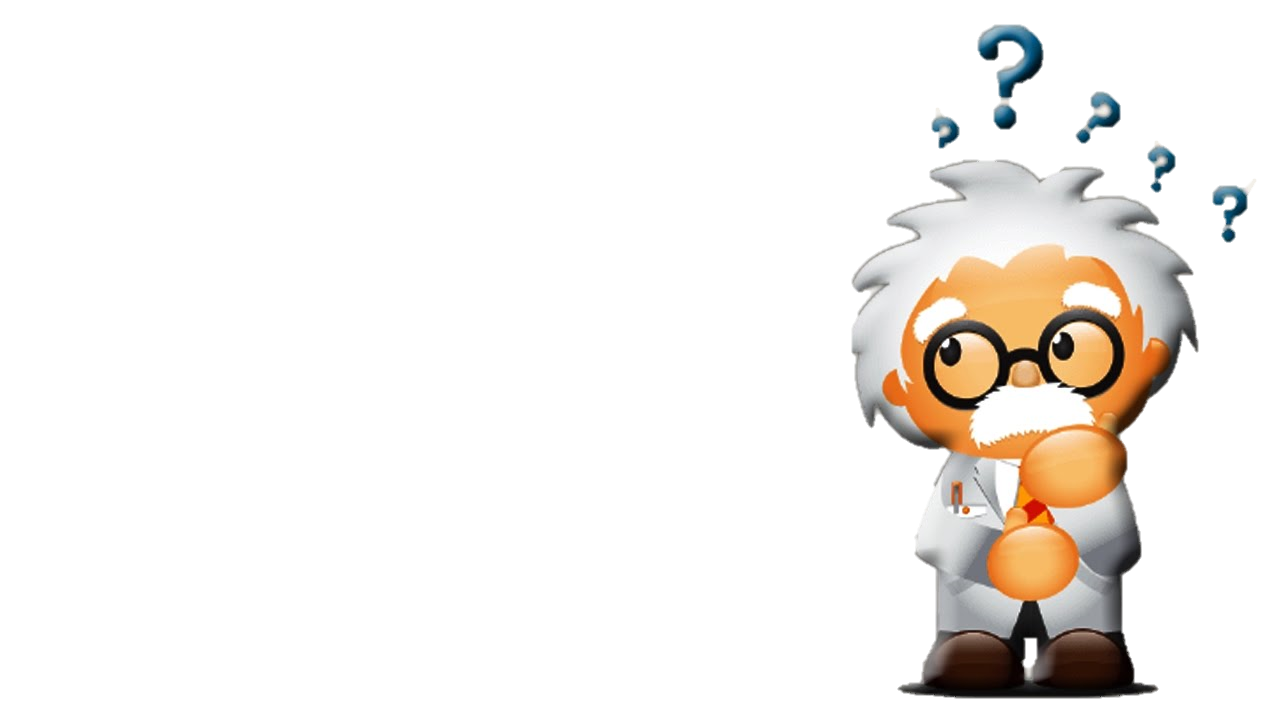 تجدنا  في جوجل
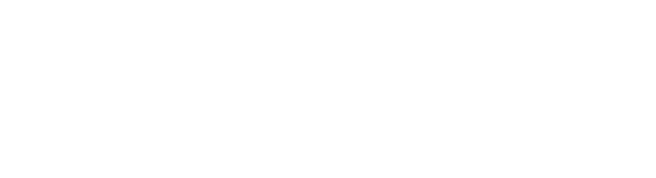 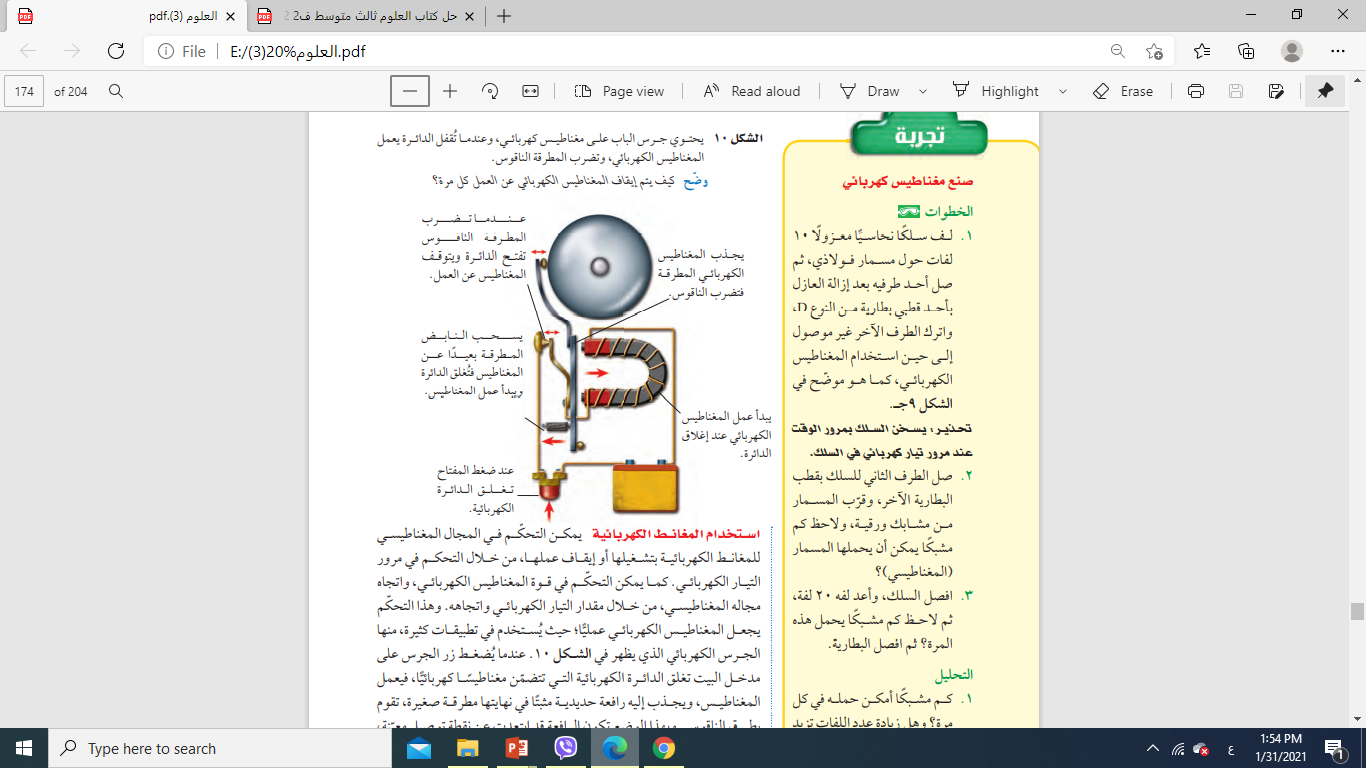 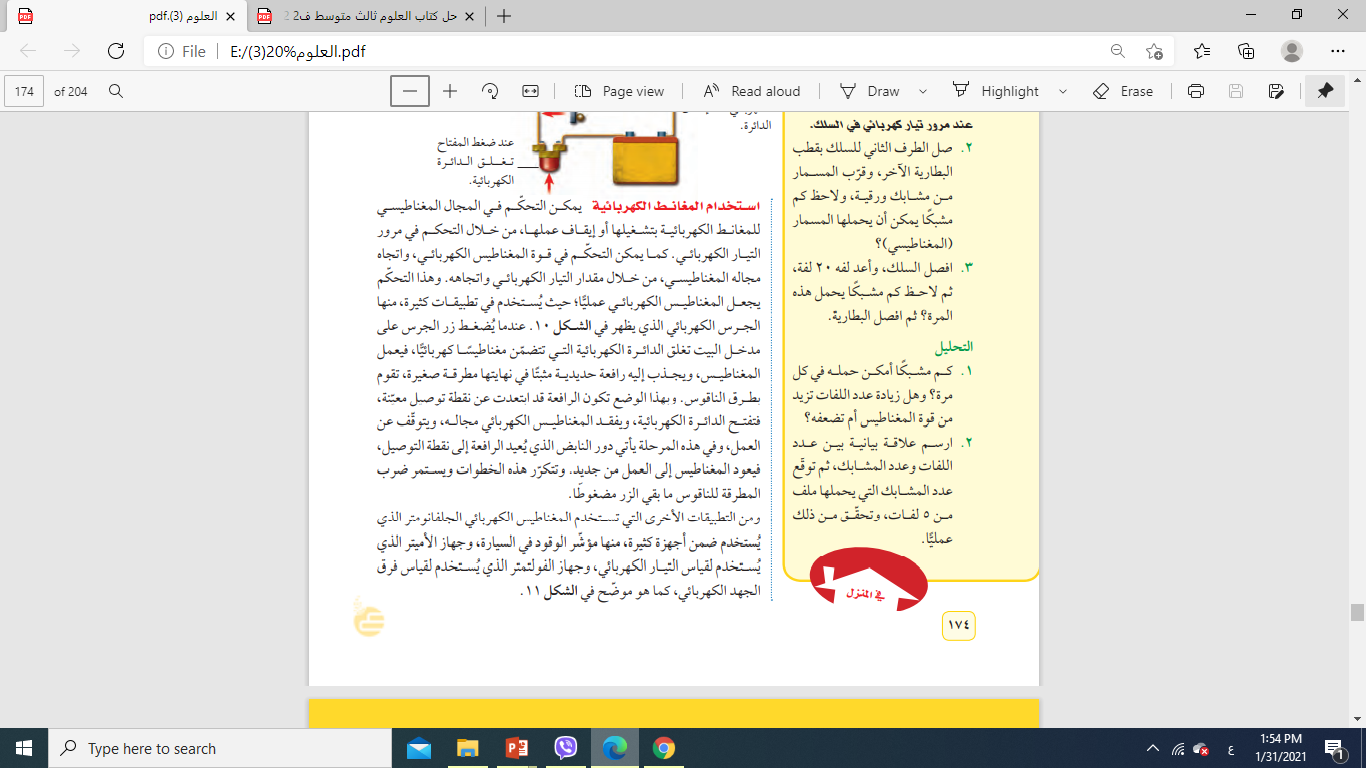 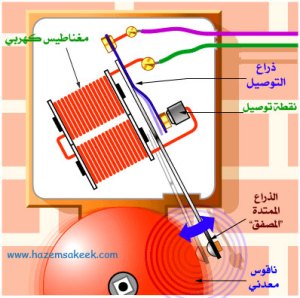 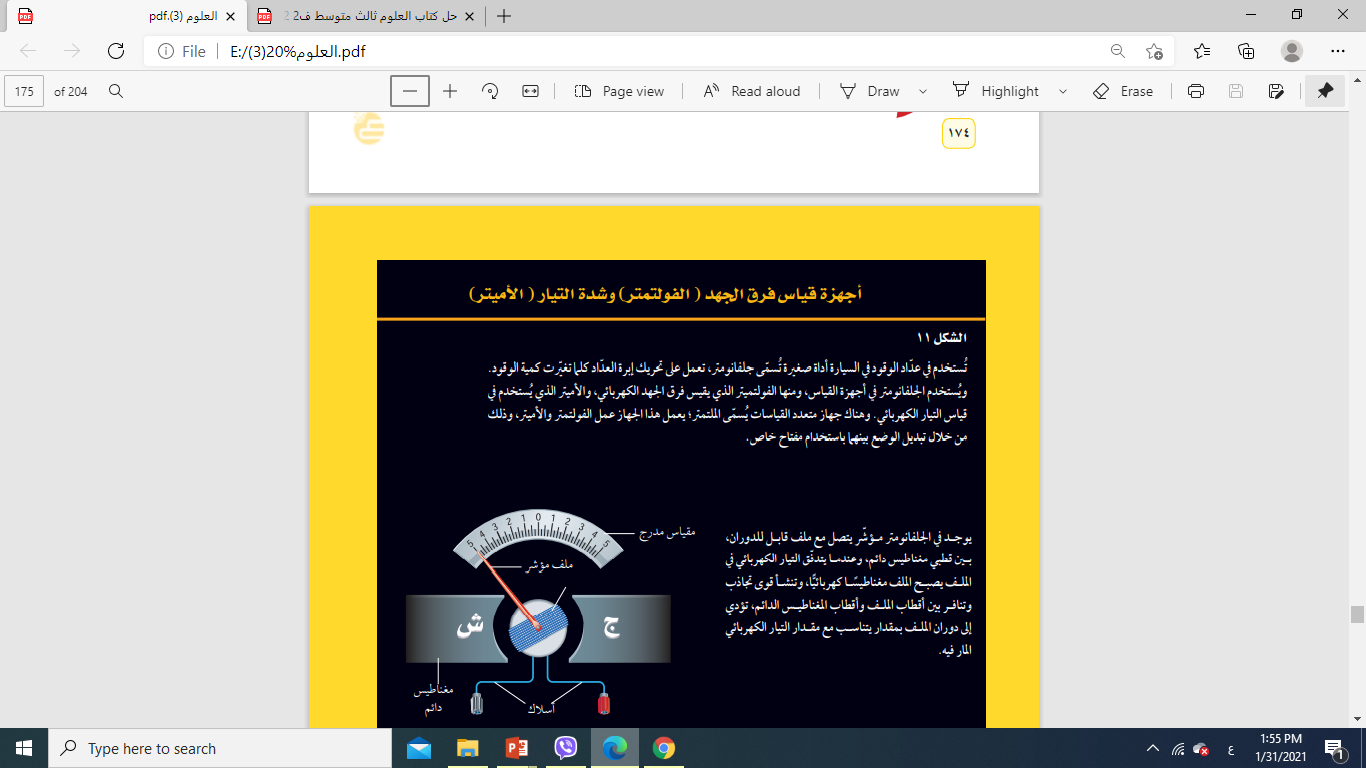 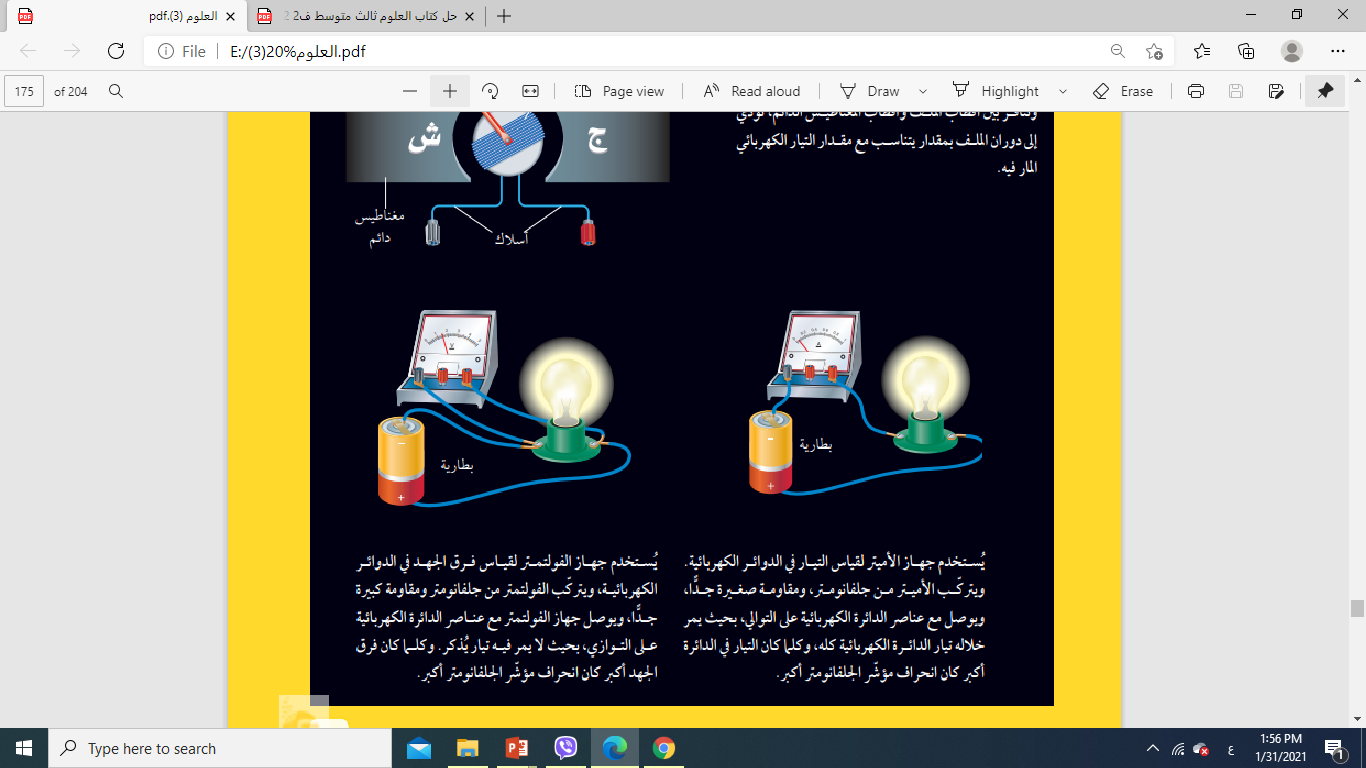 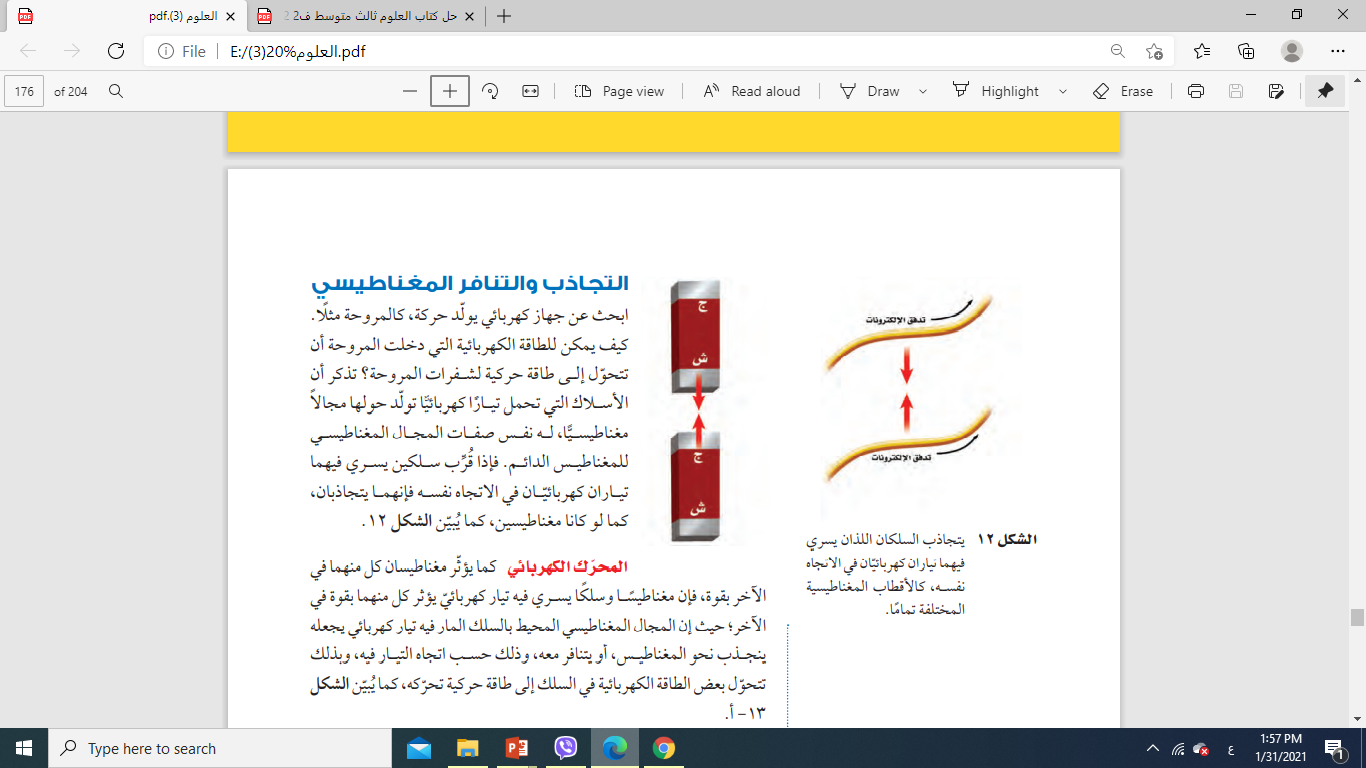 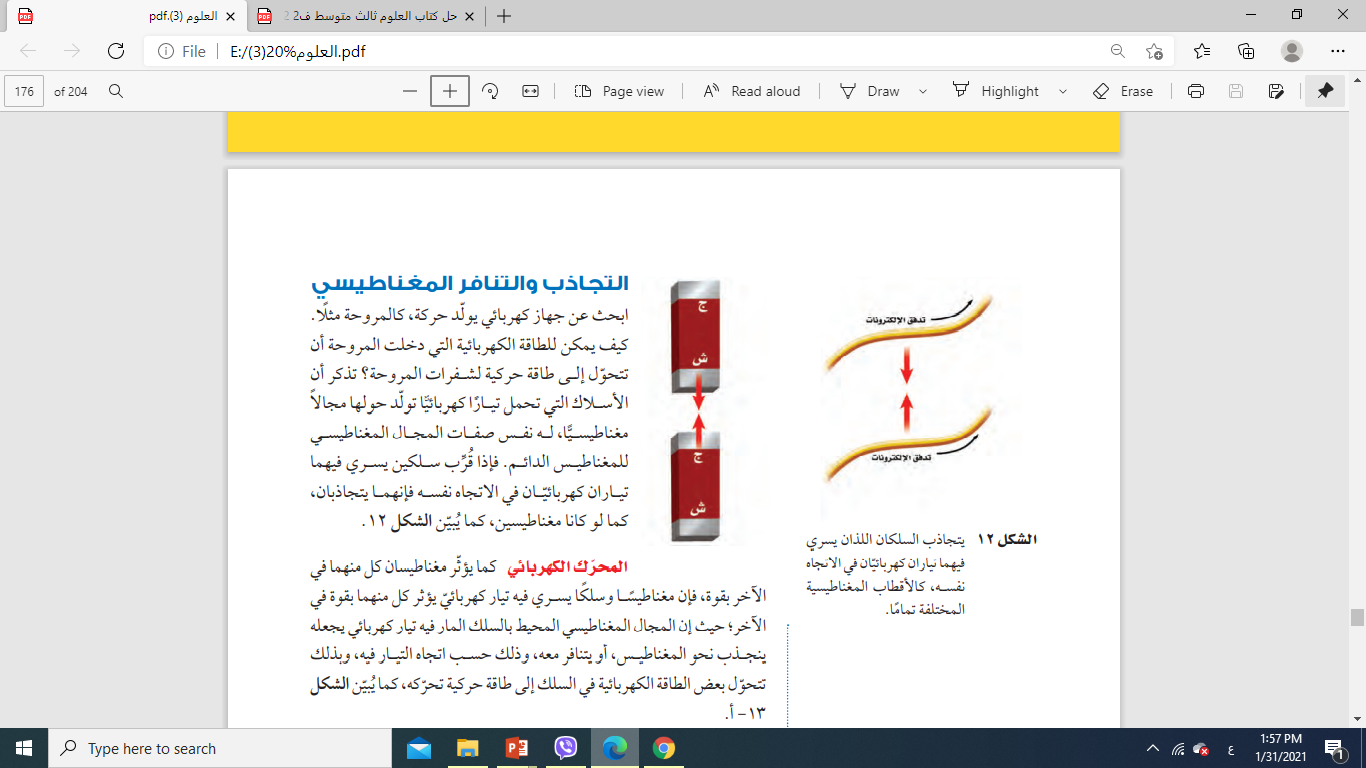 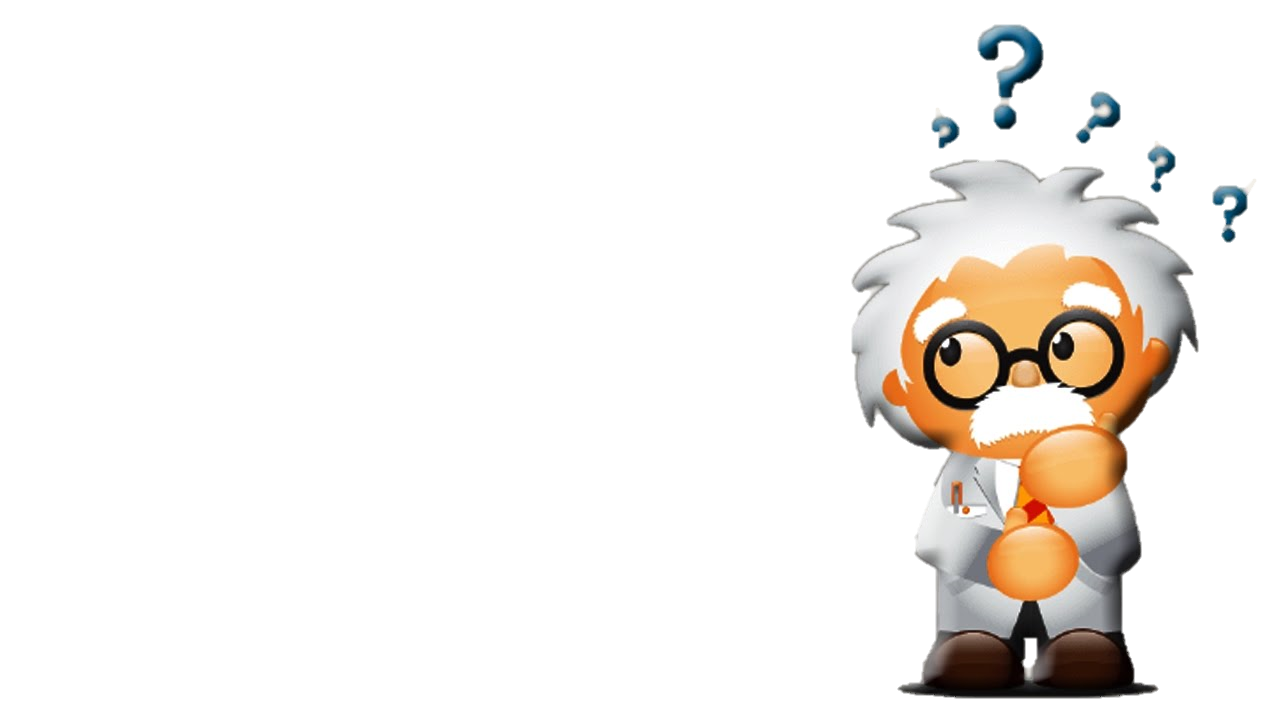 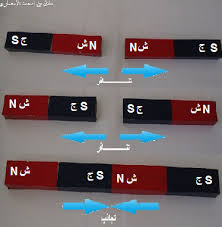 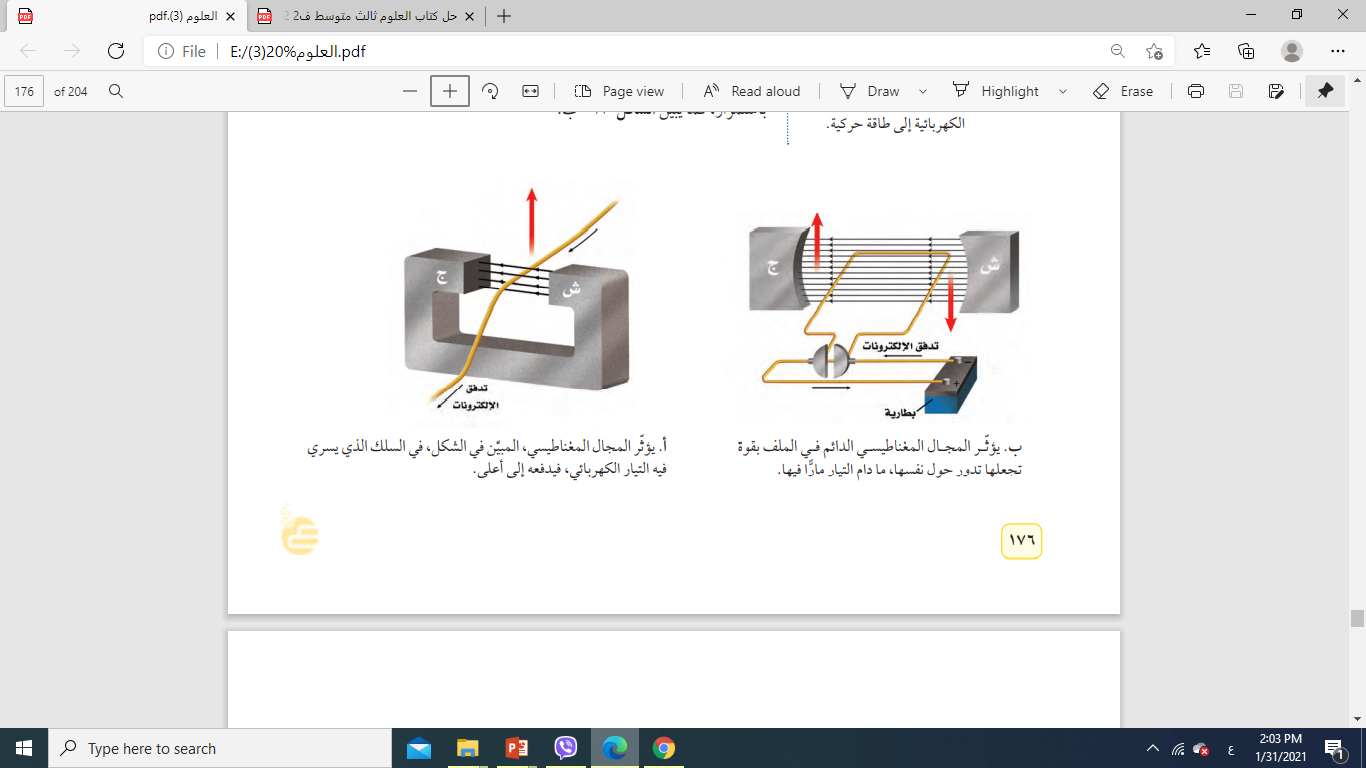 المحرك الكهربائي
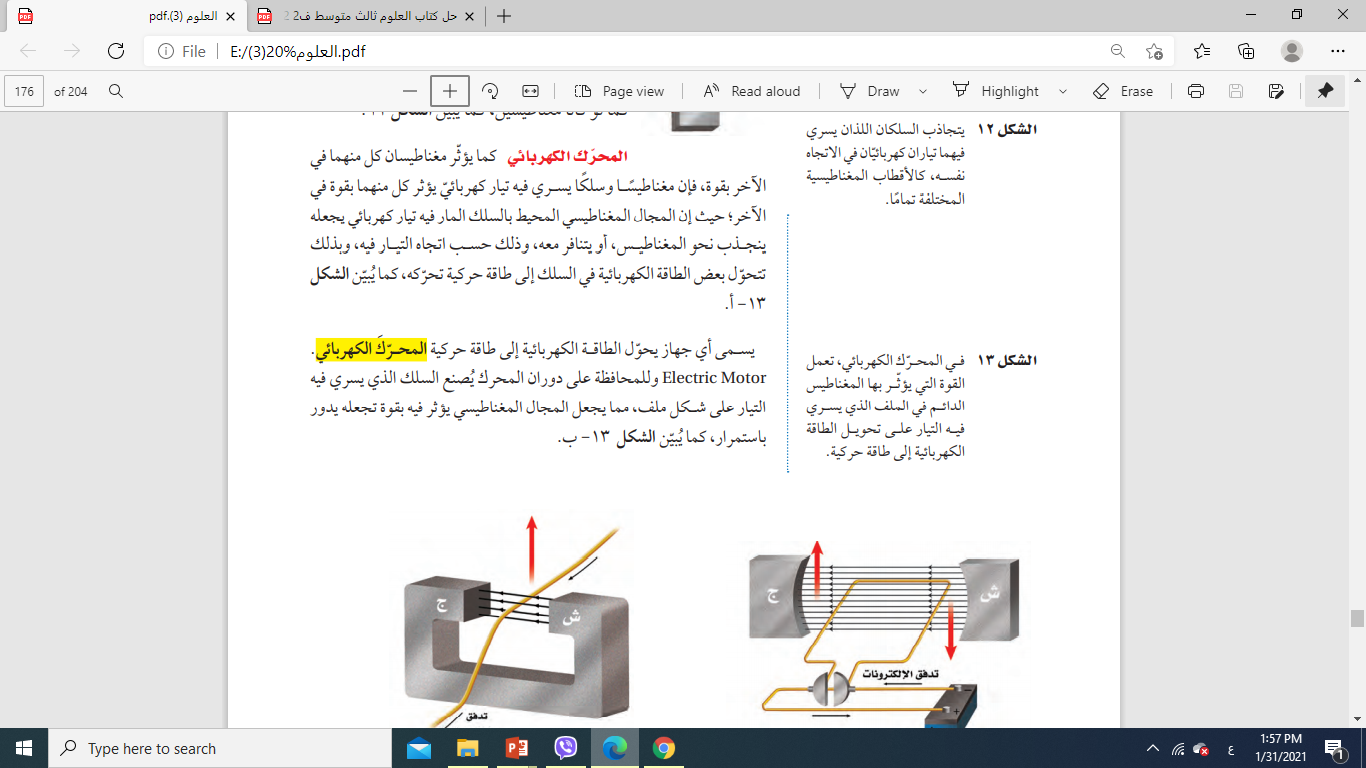 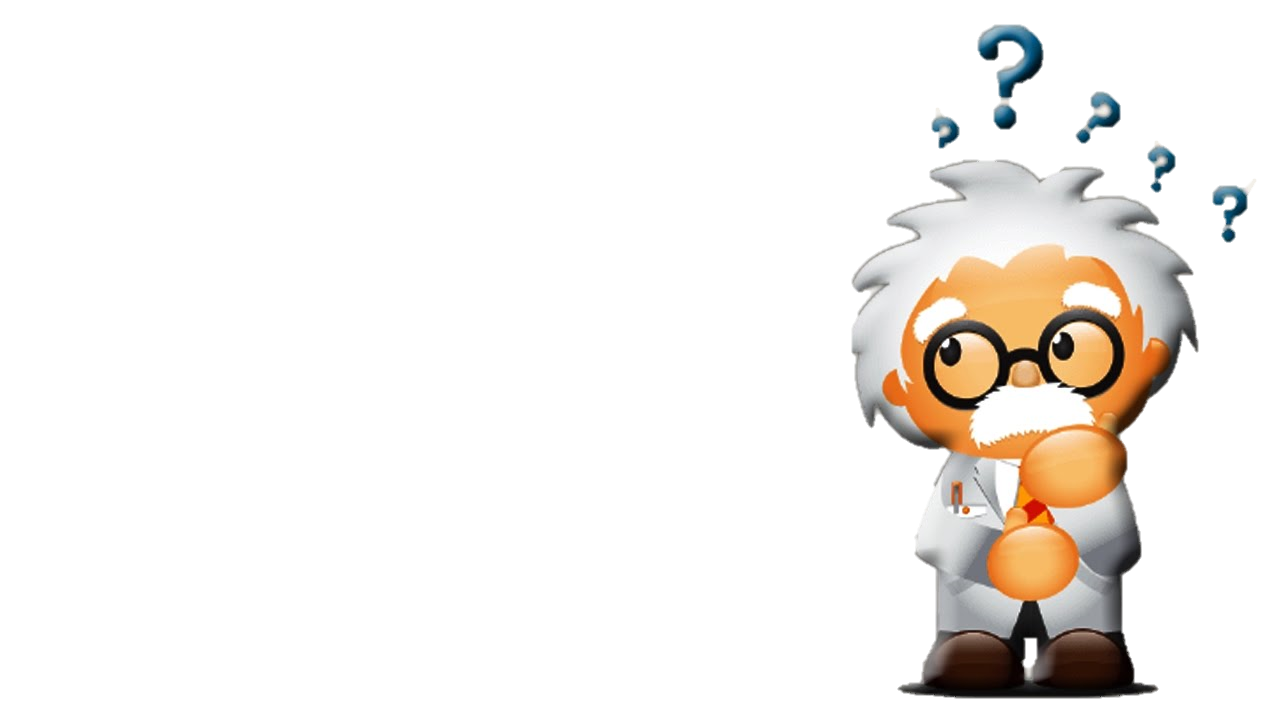 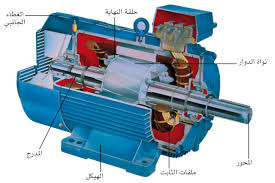 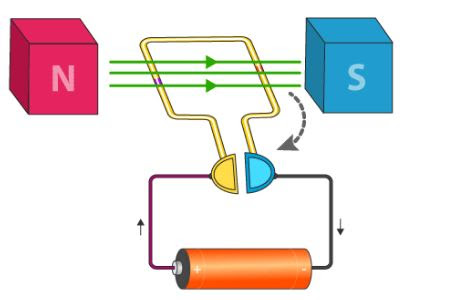 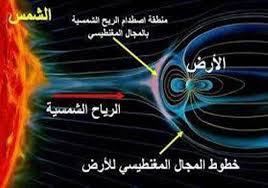 الغلاف المغناطيسي للكرة الأرضية
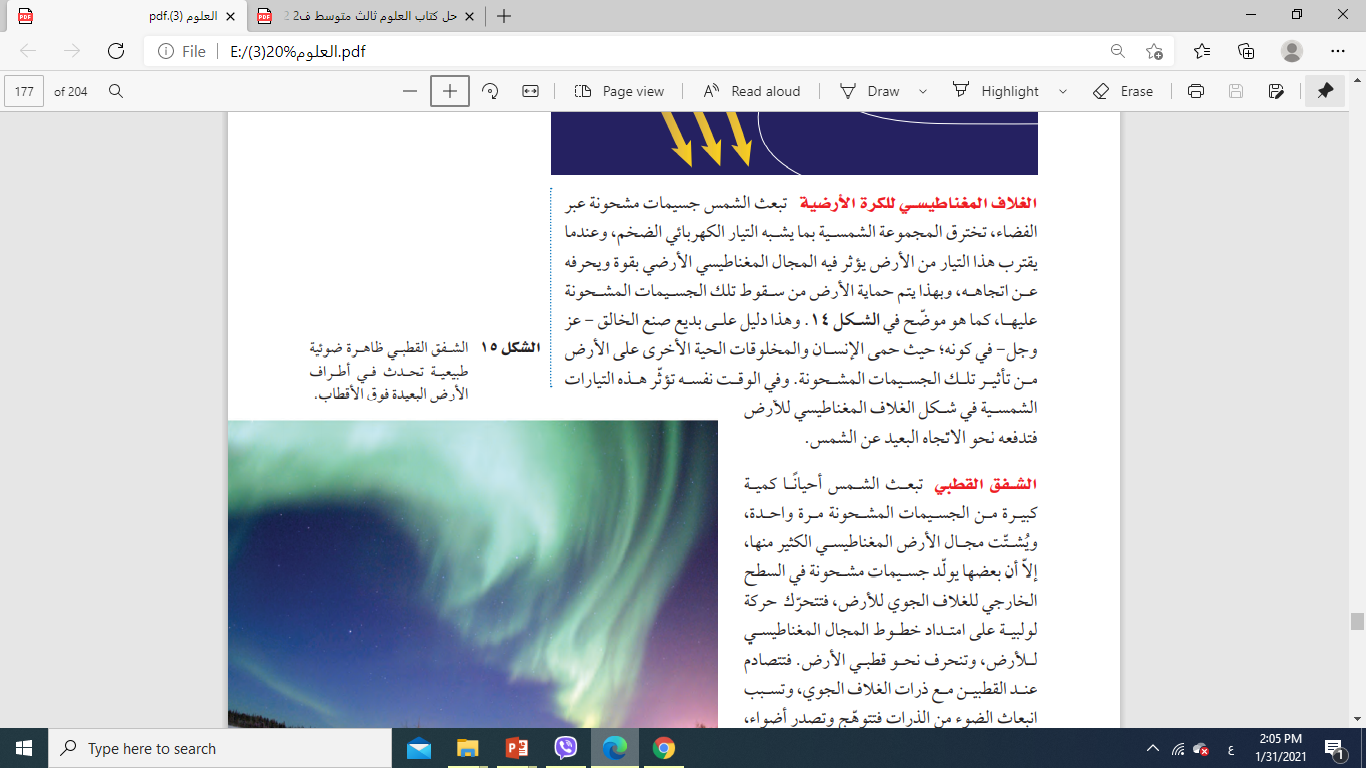 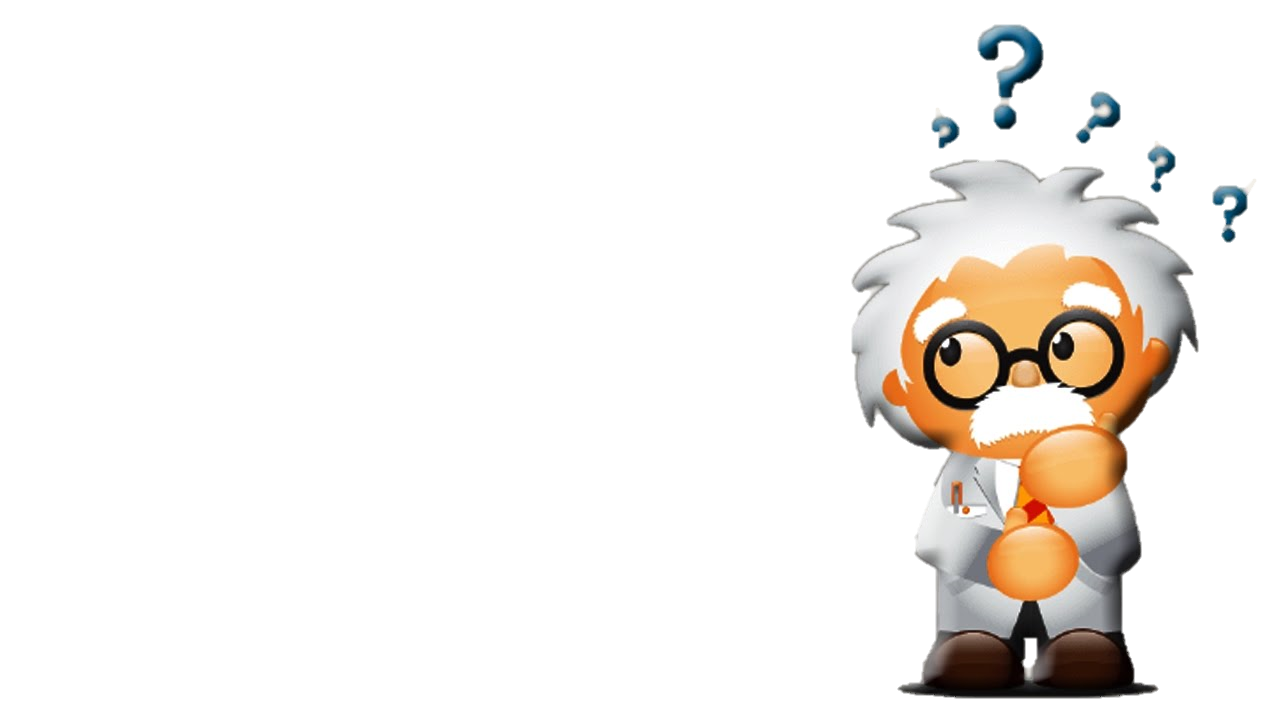 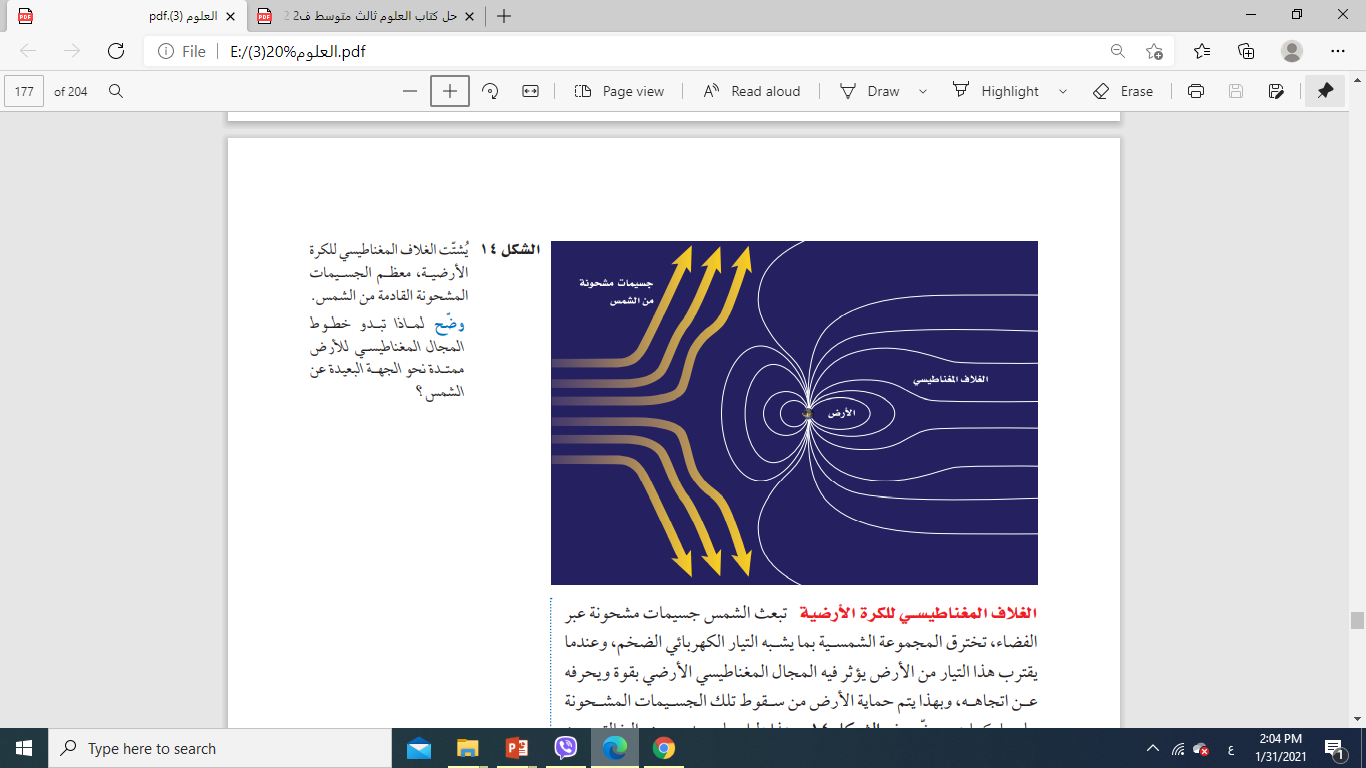 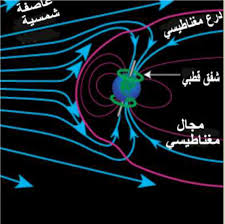 الشفق القطبي
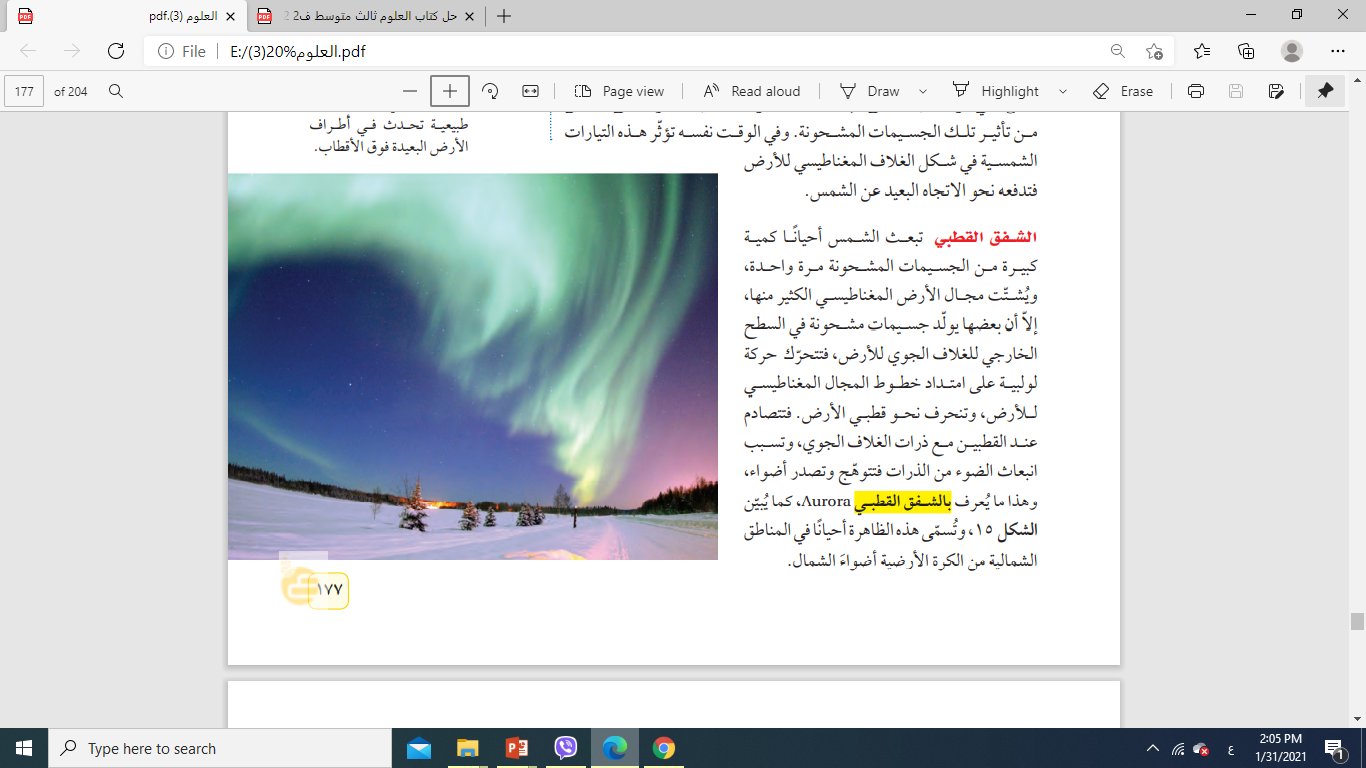 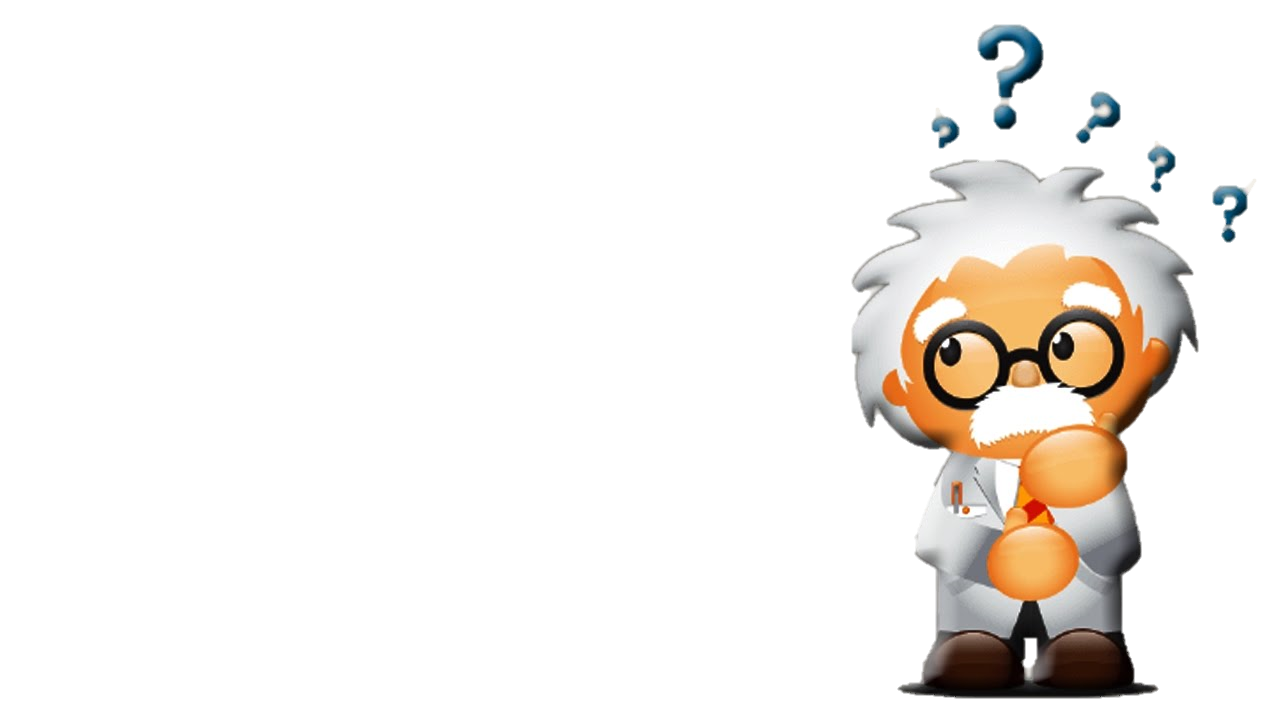 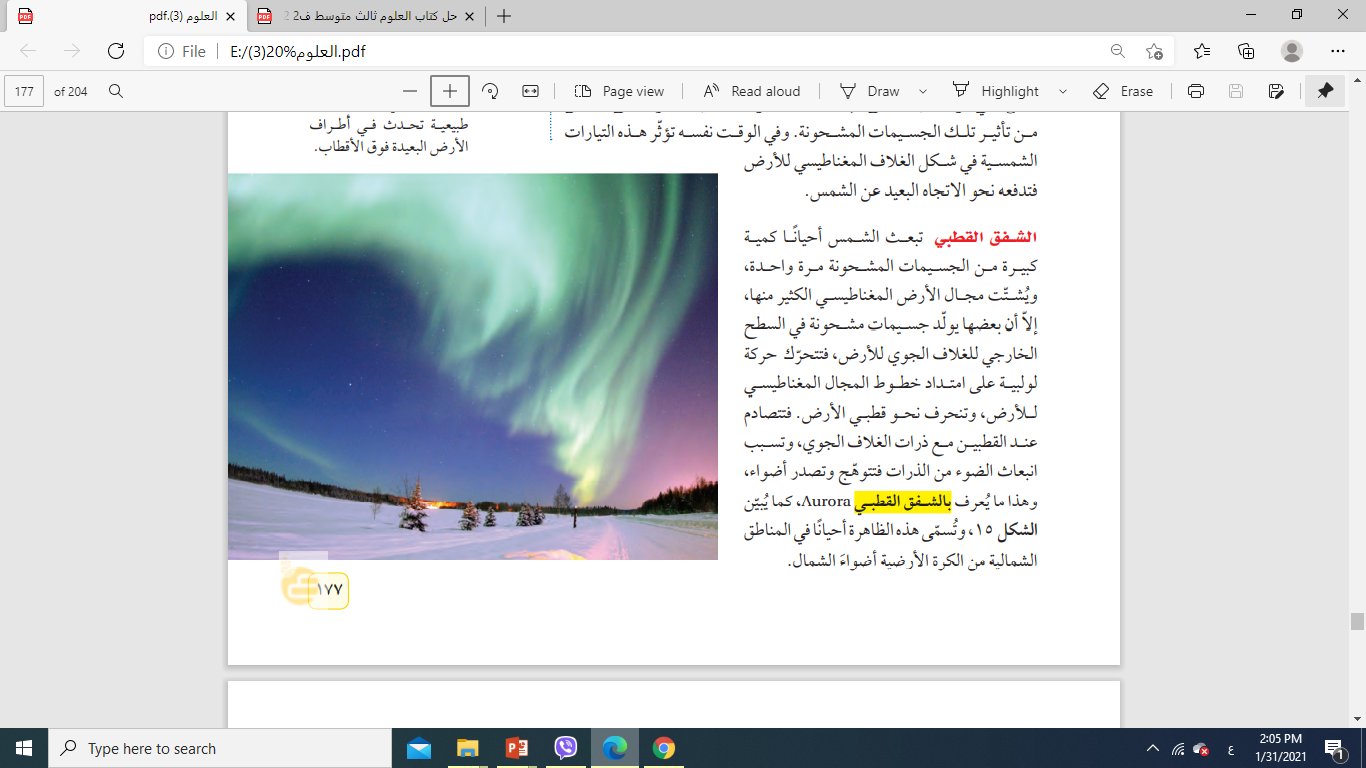 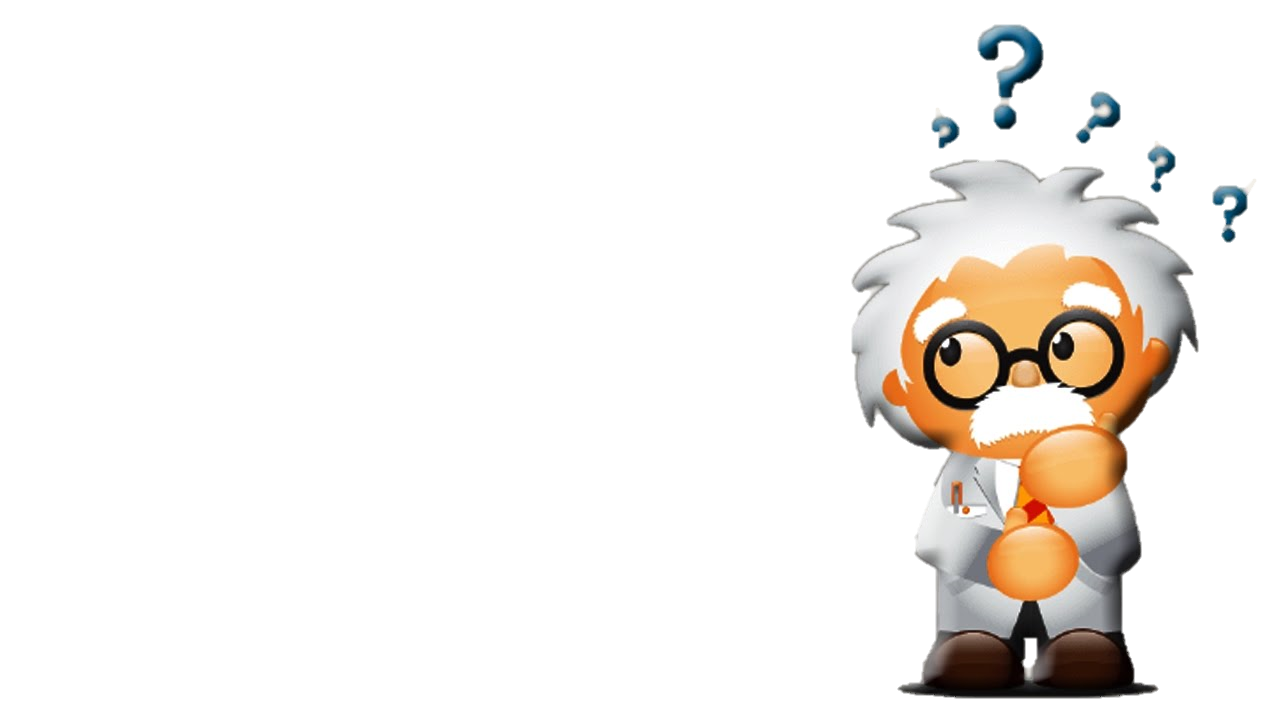 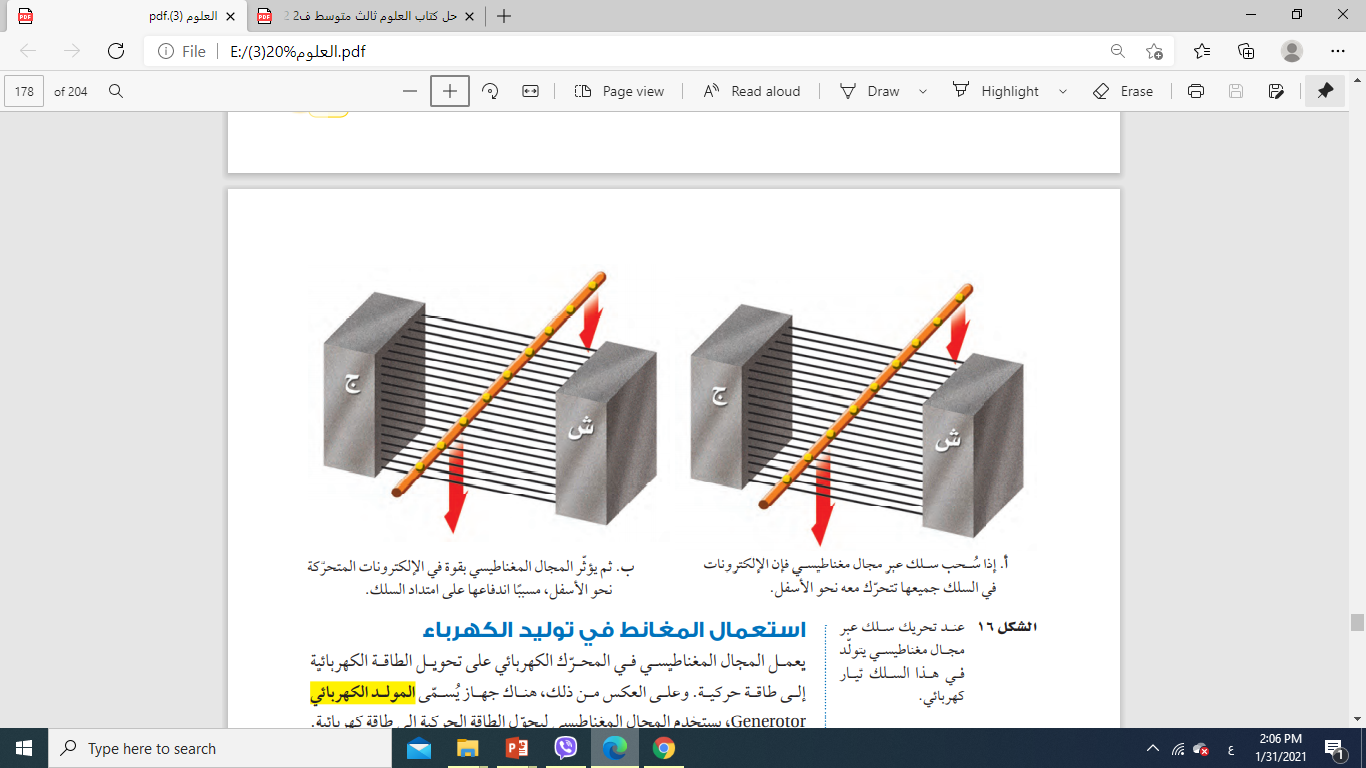 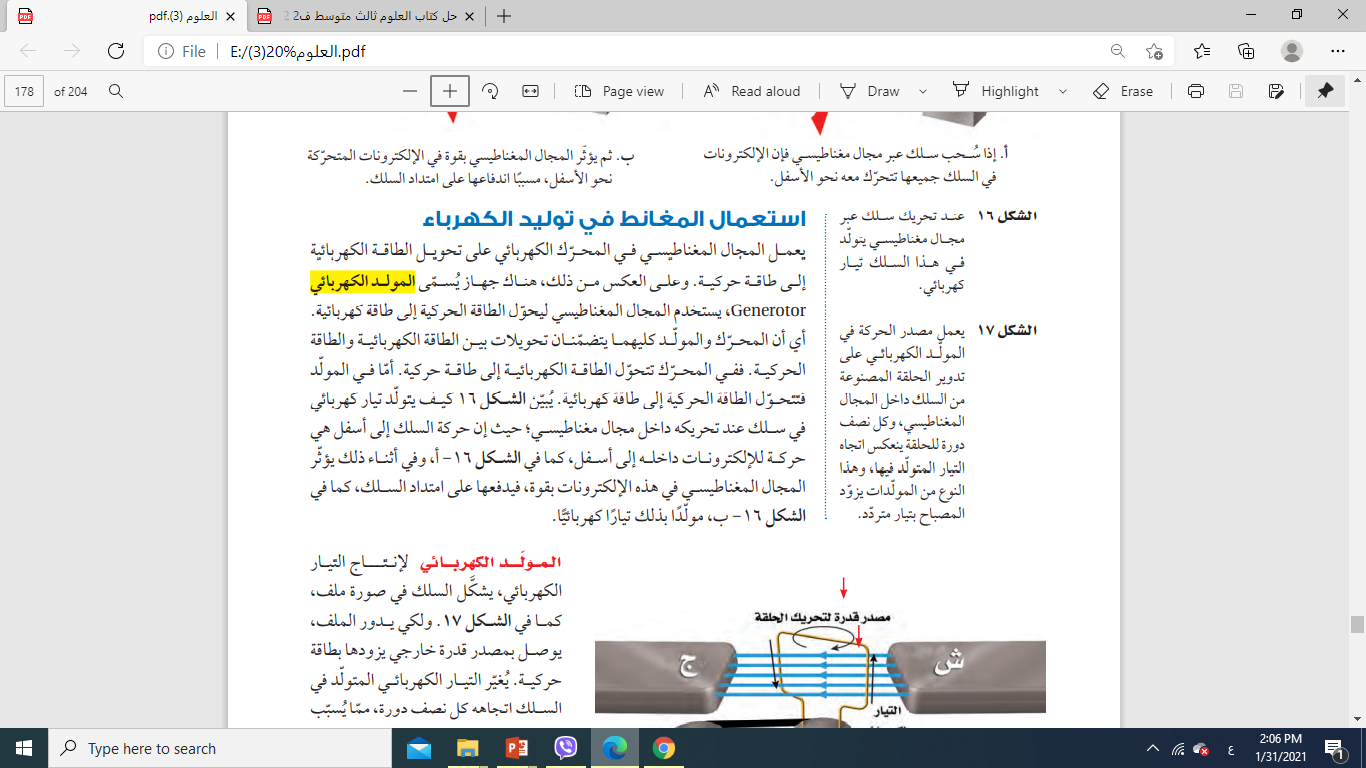 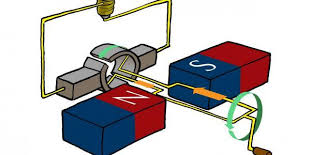 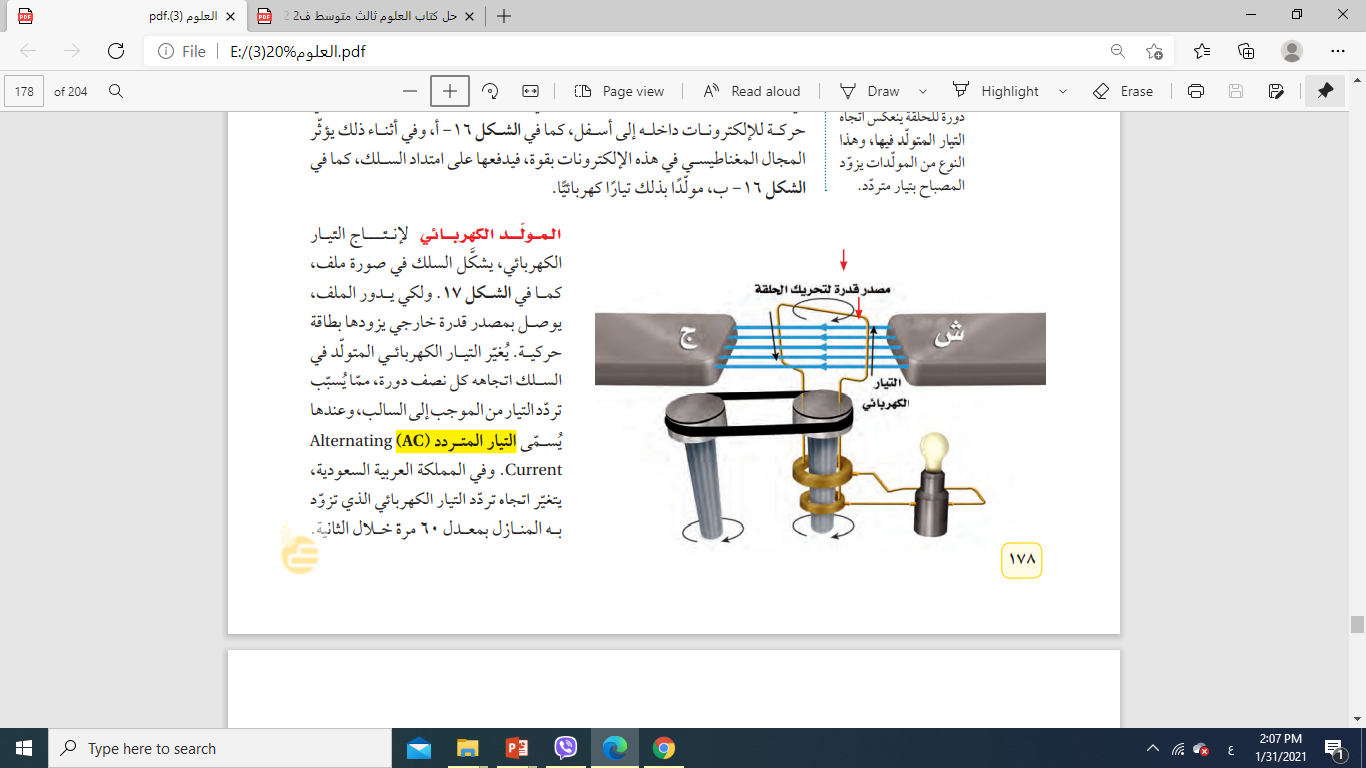 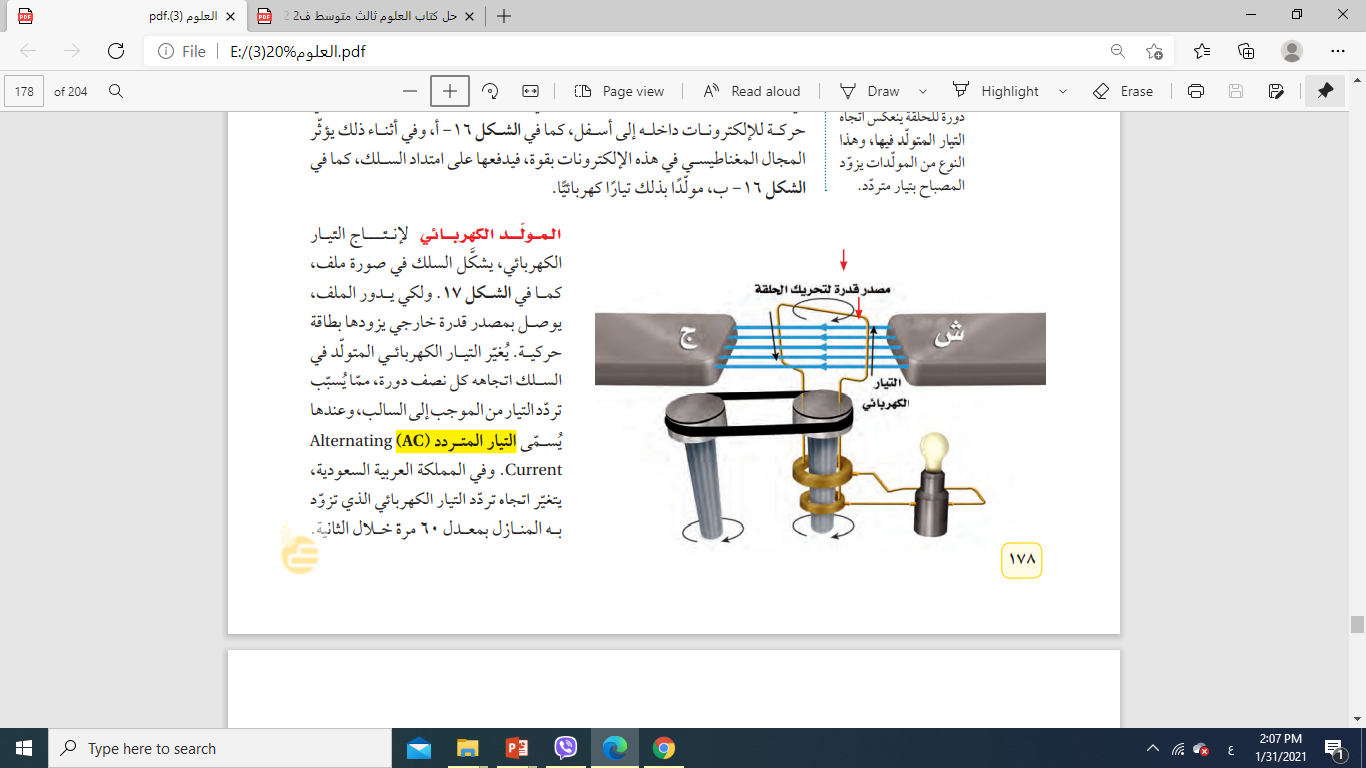 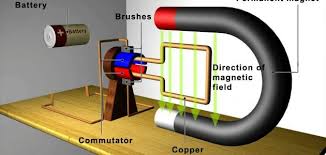 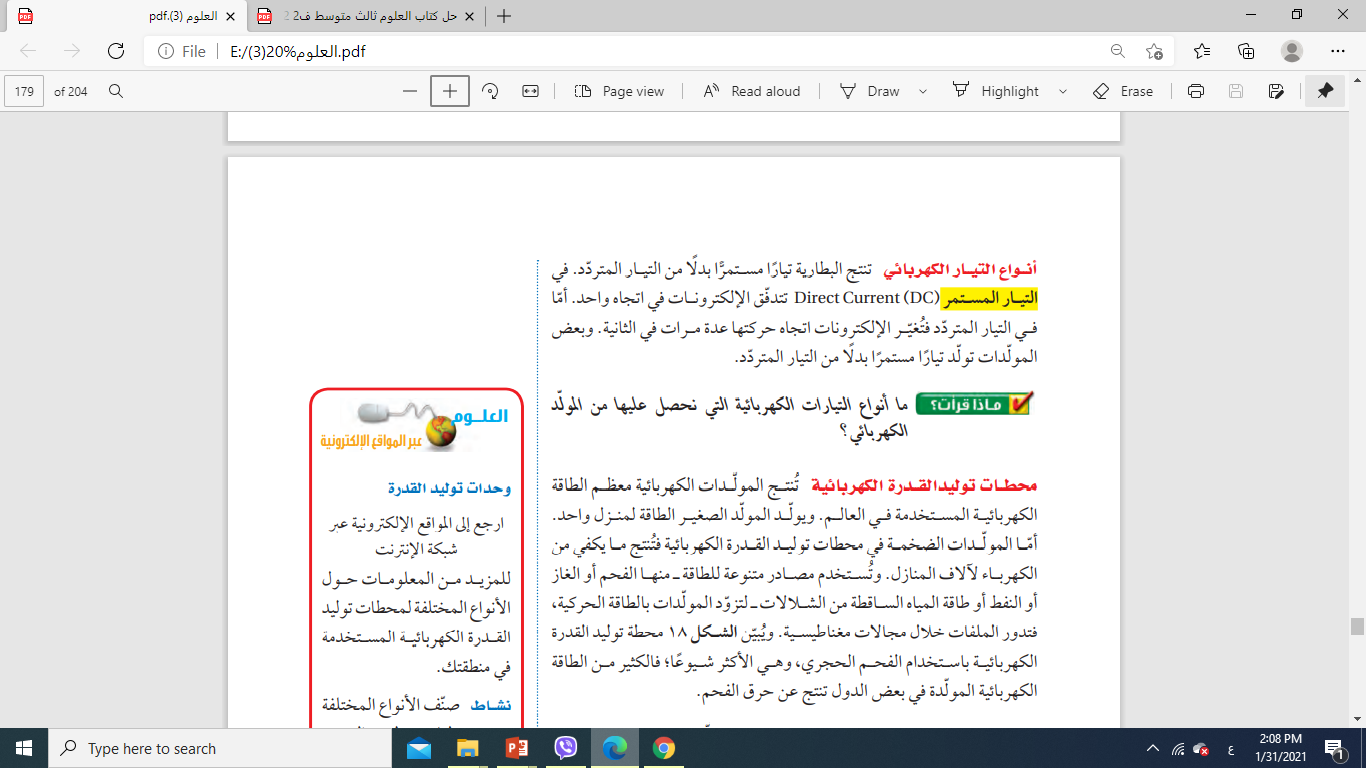 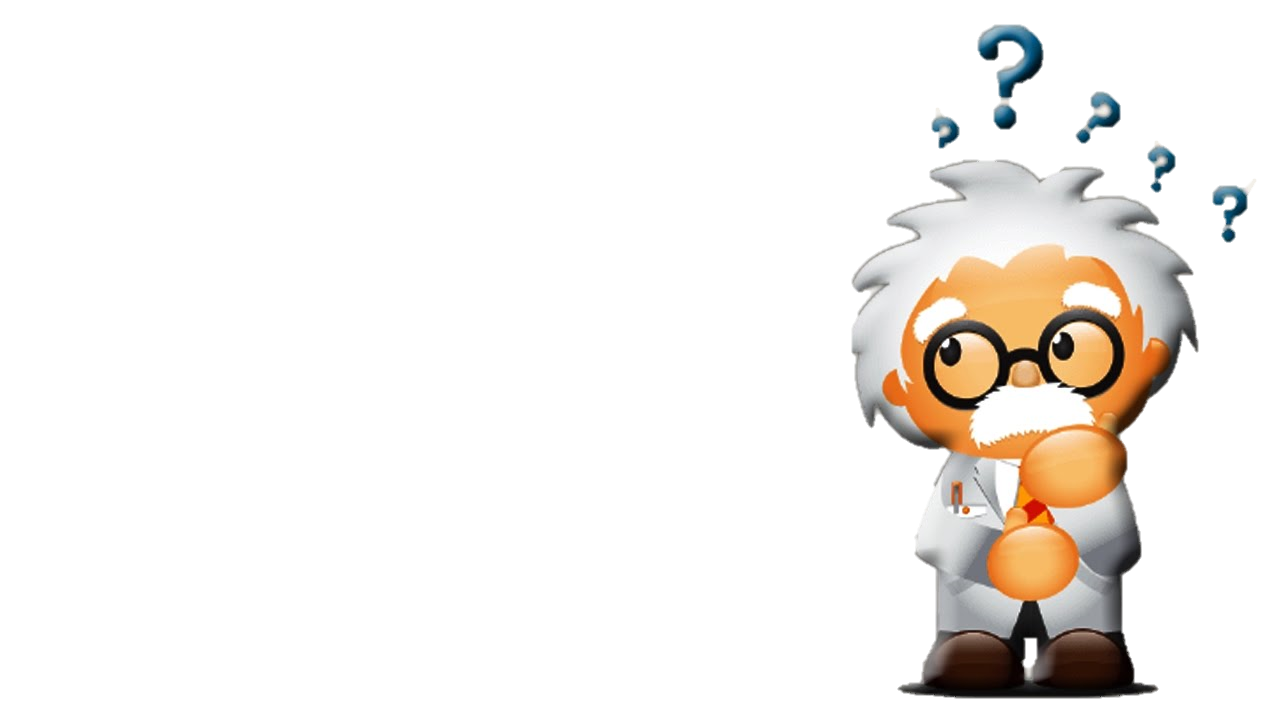 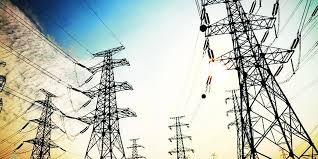 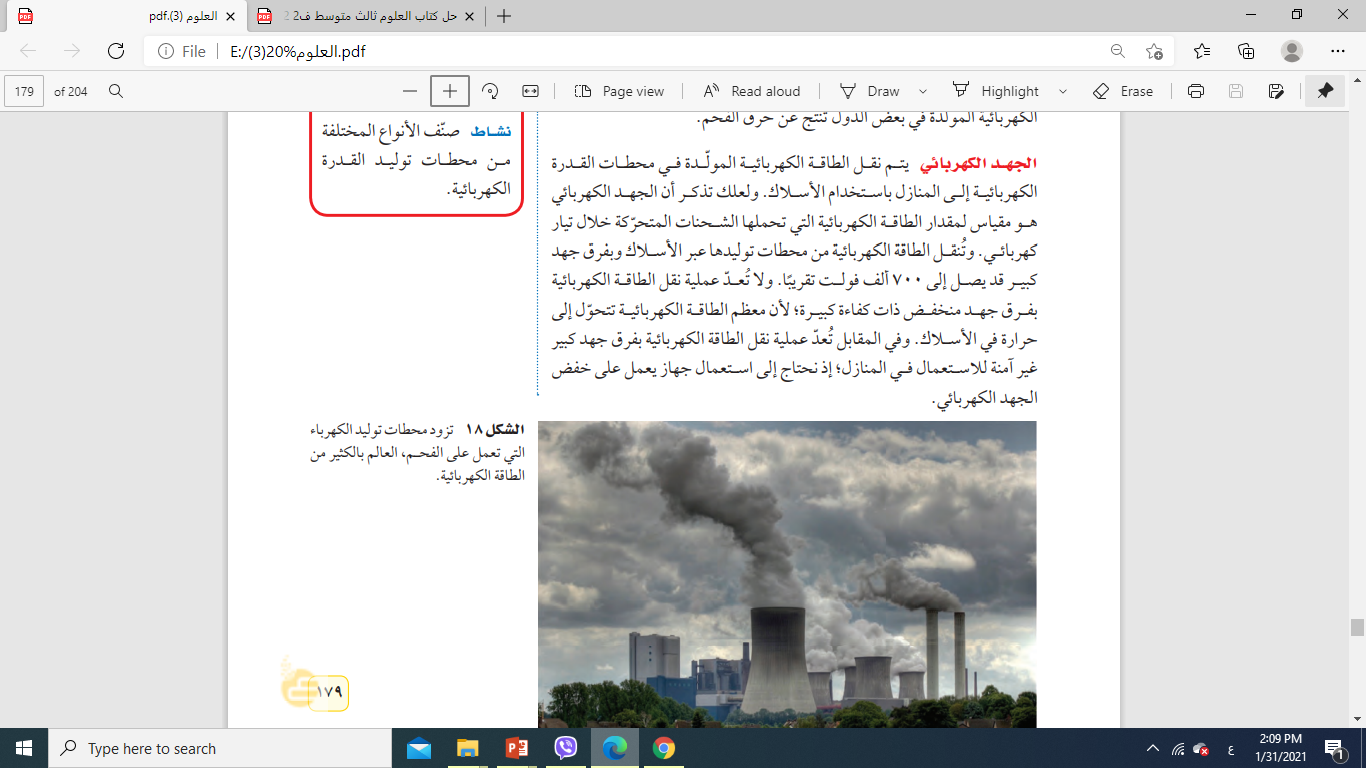 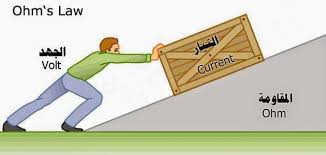 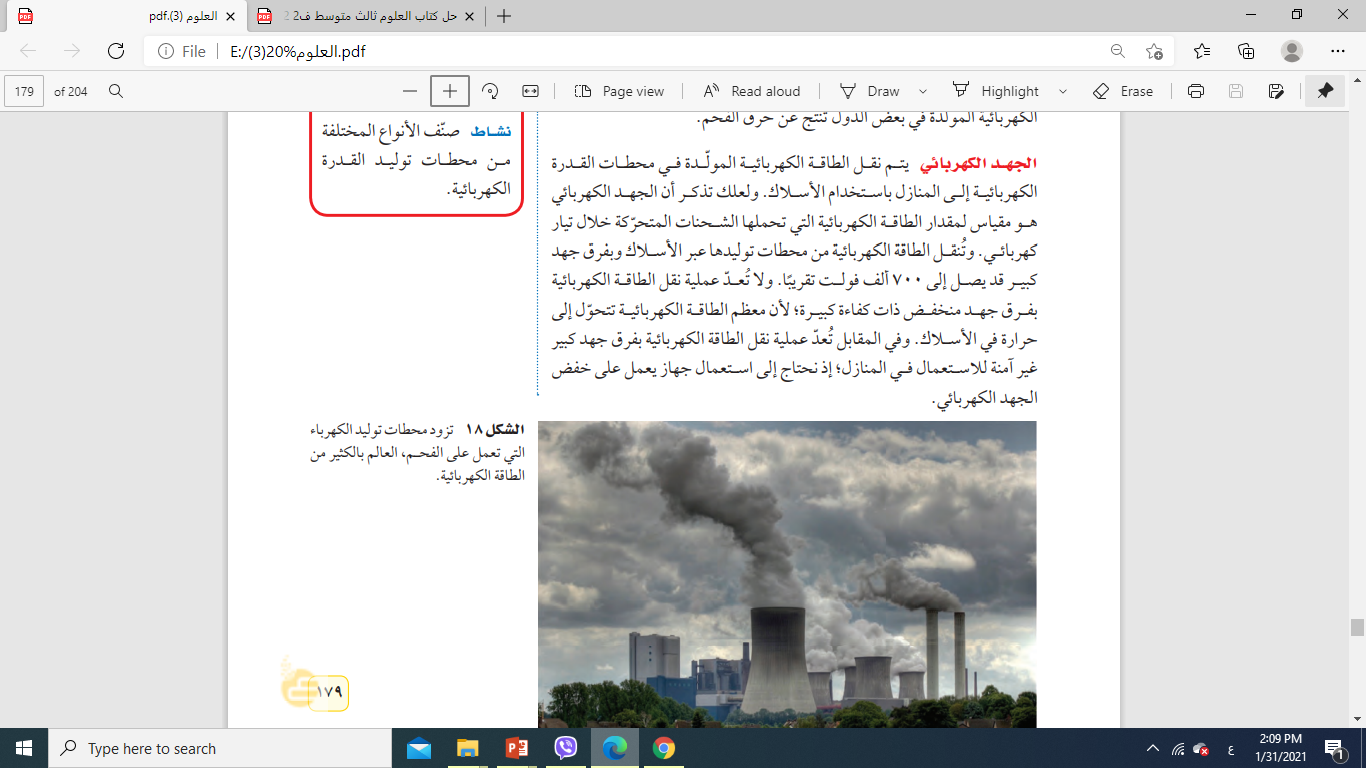 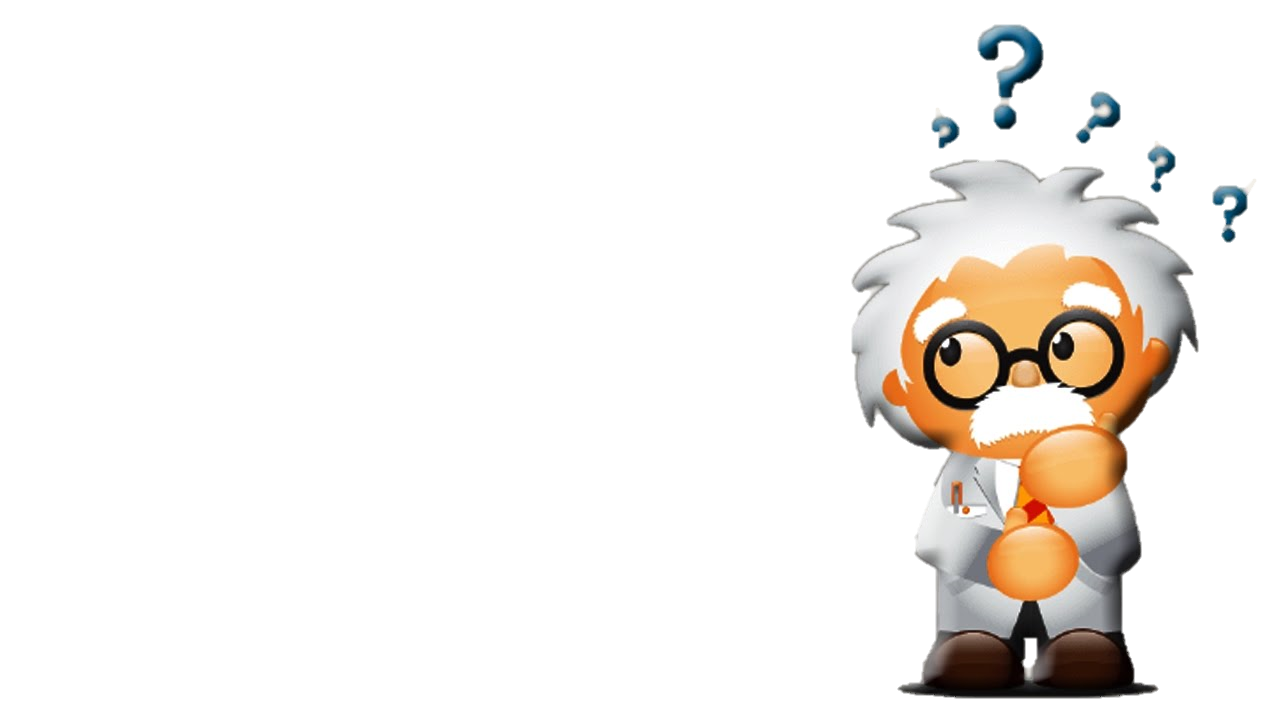 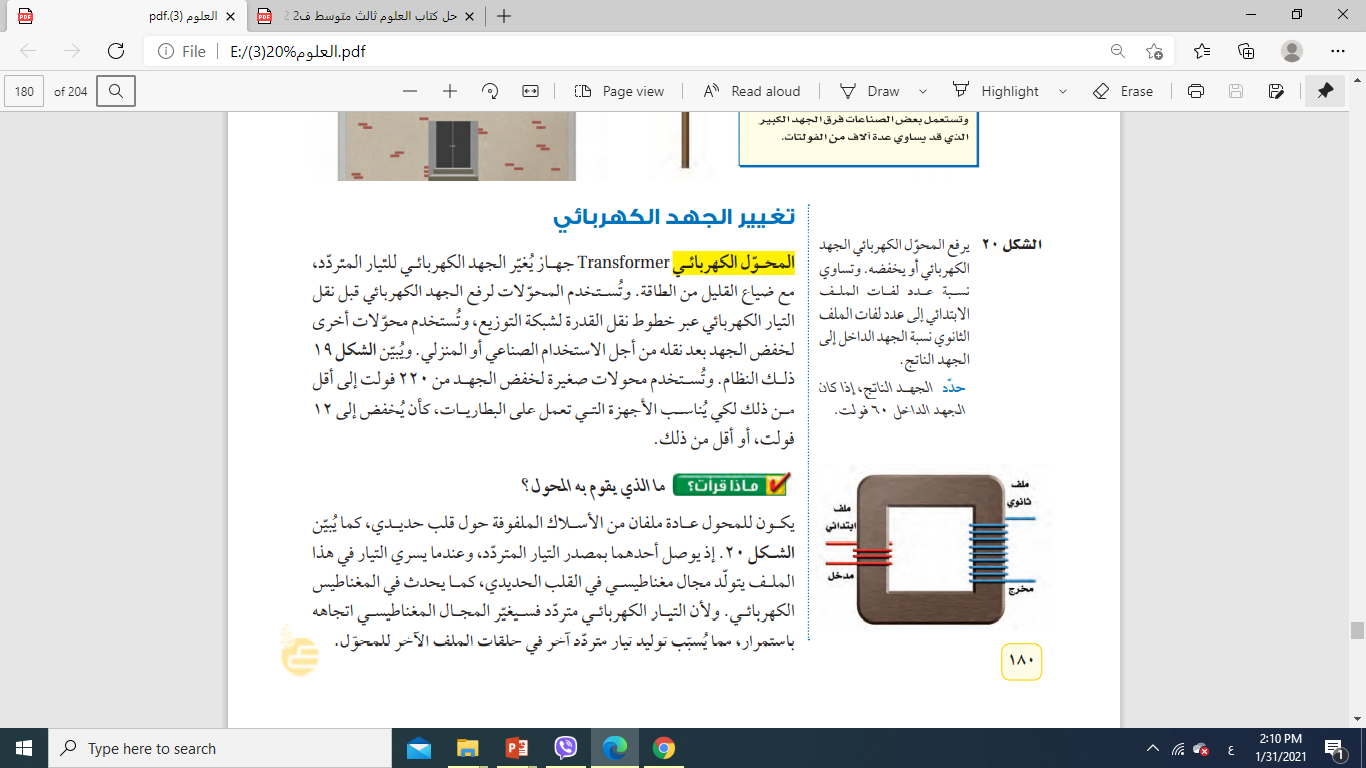 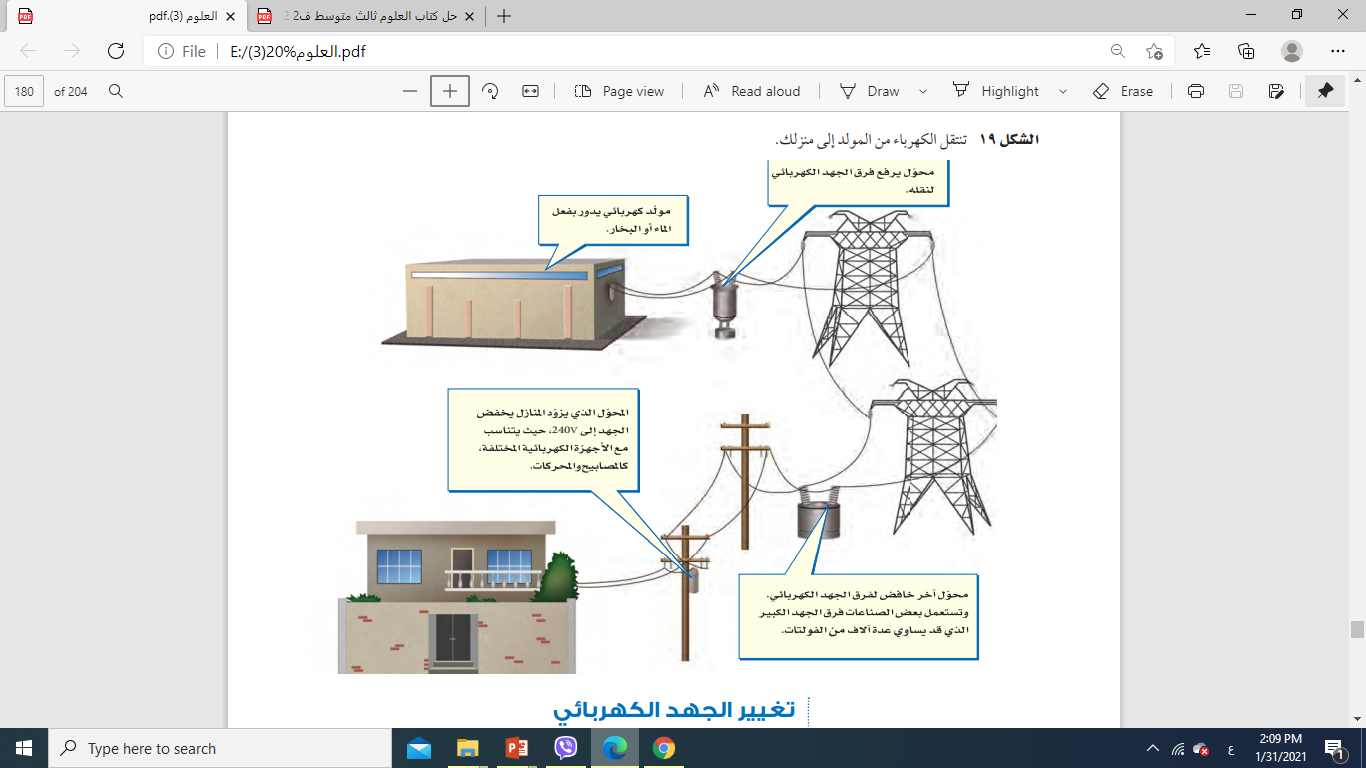 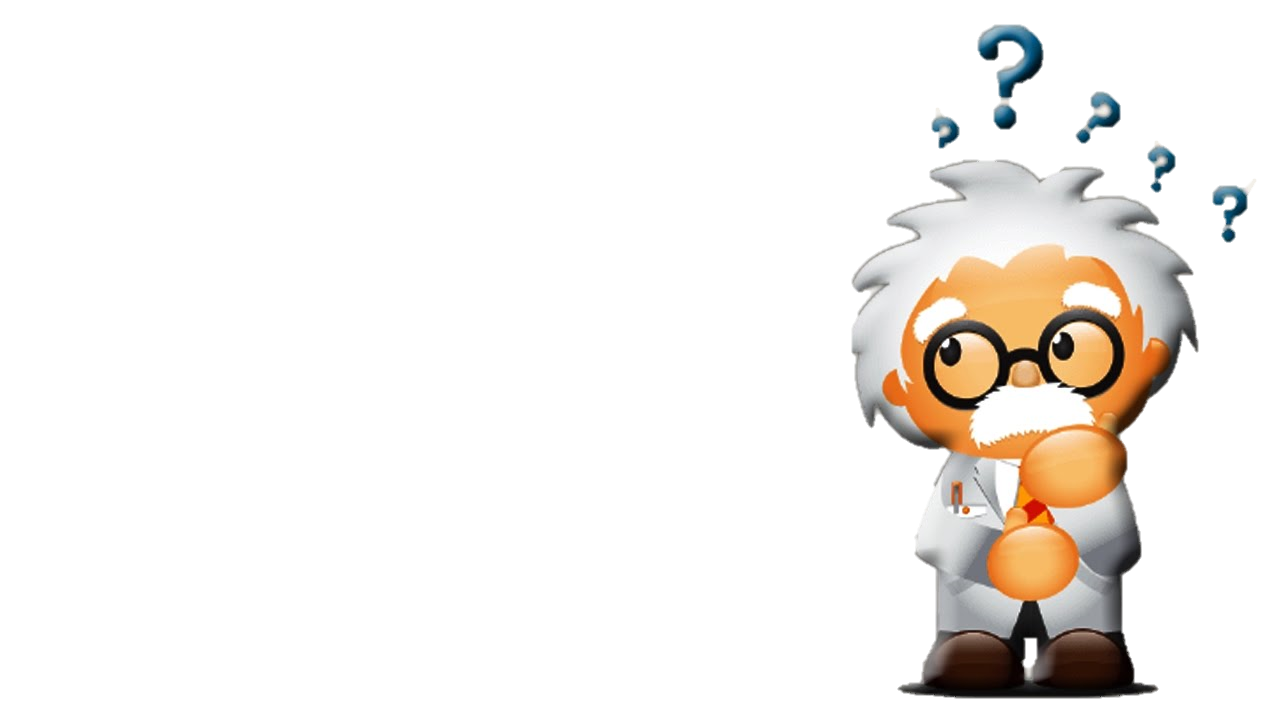 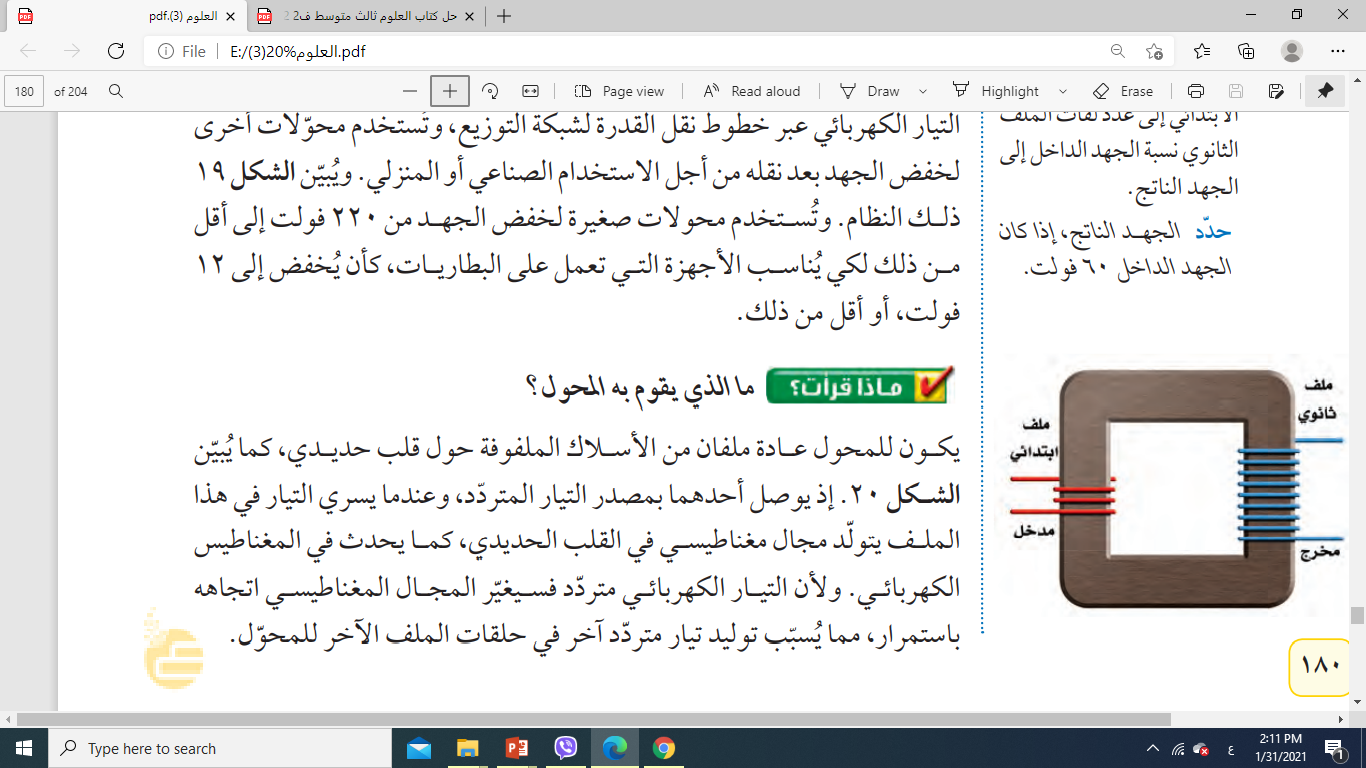 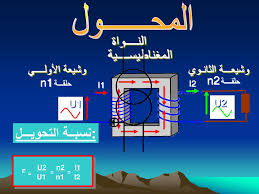 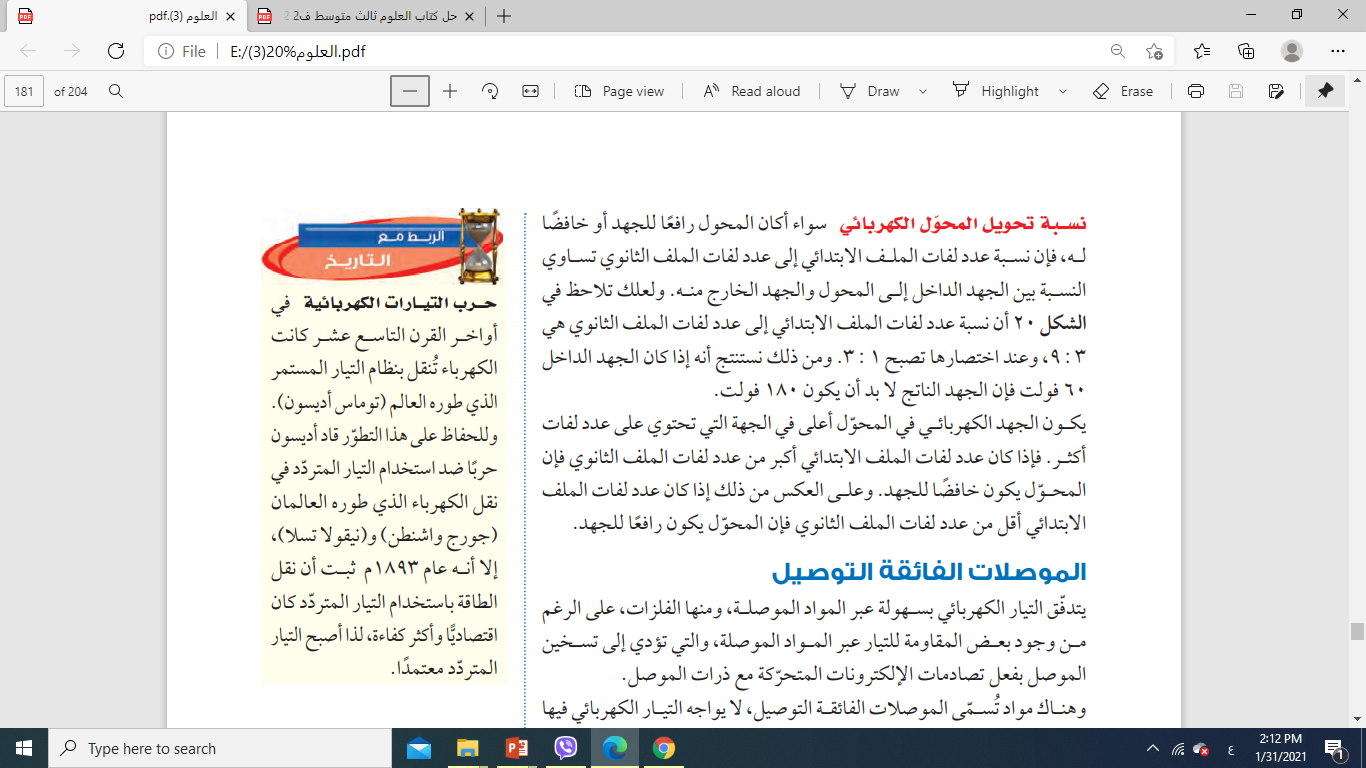 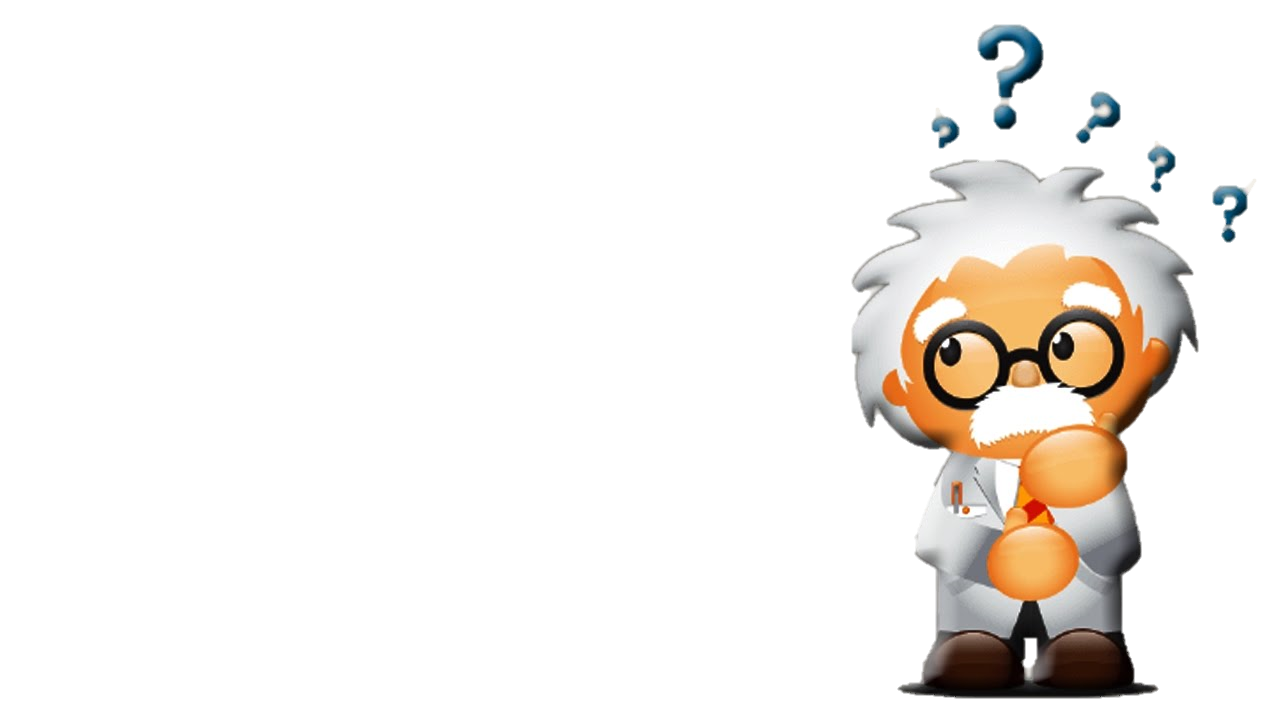 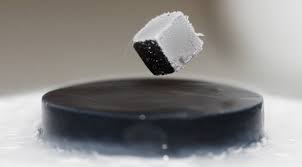 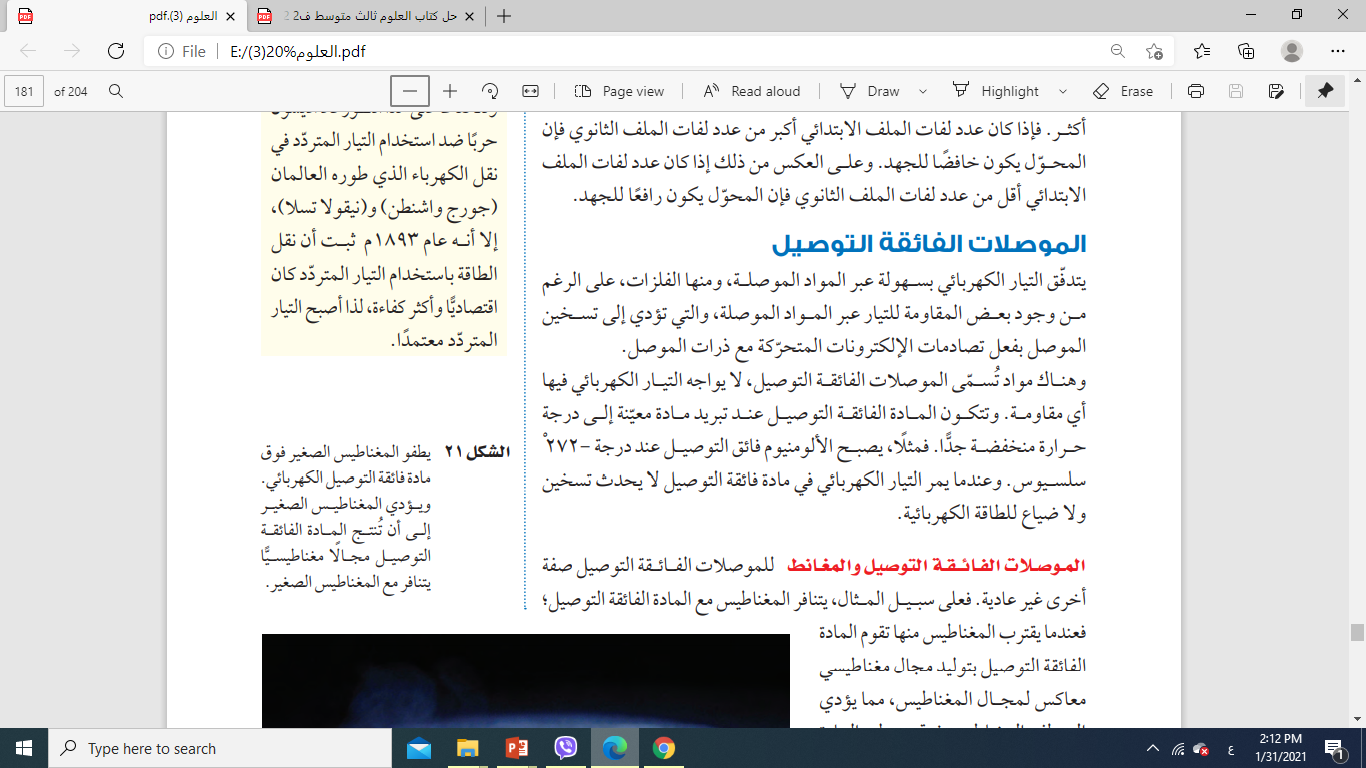 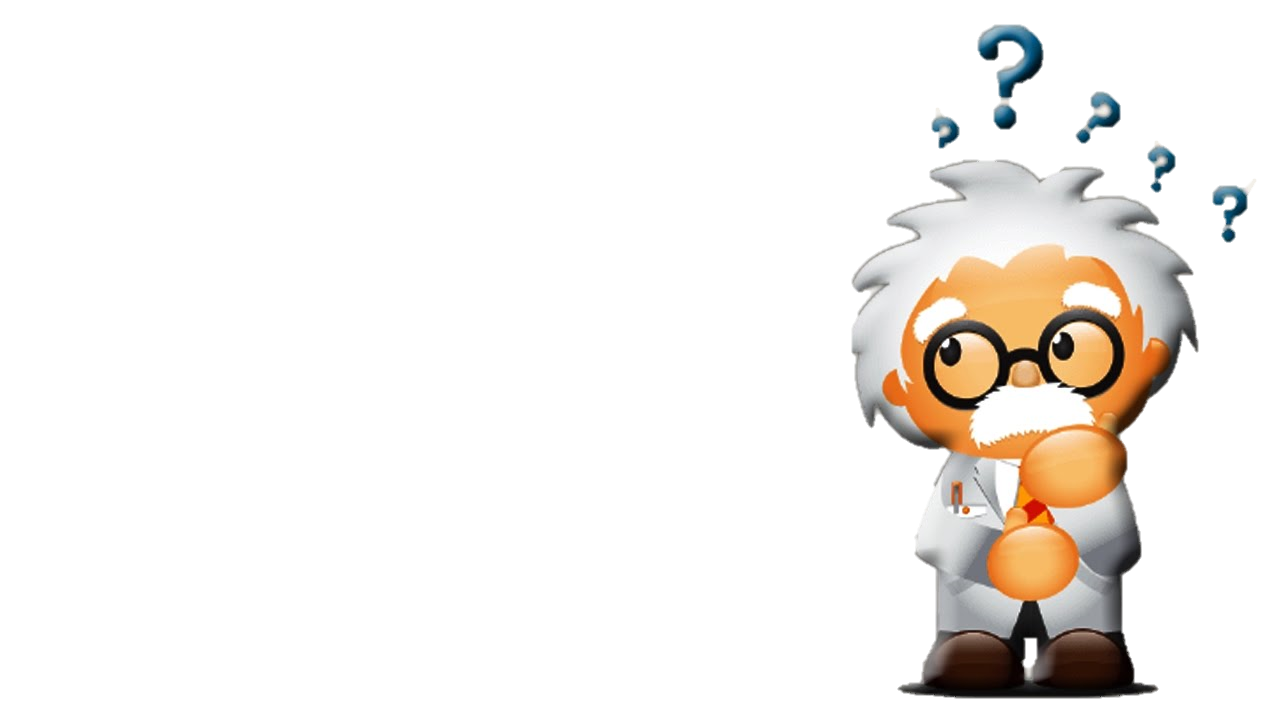 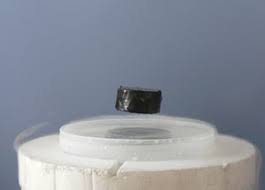 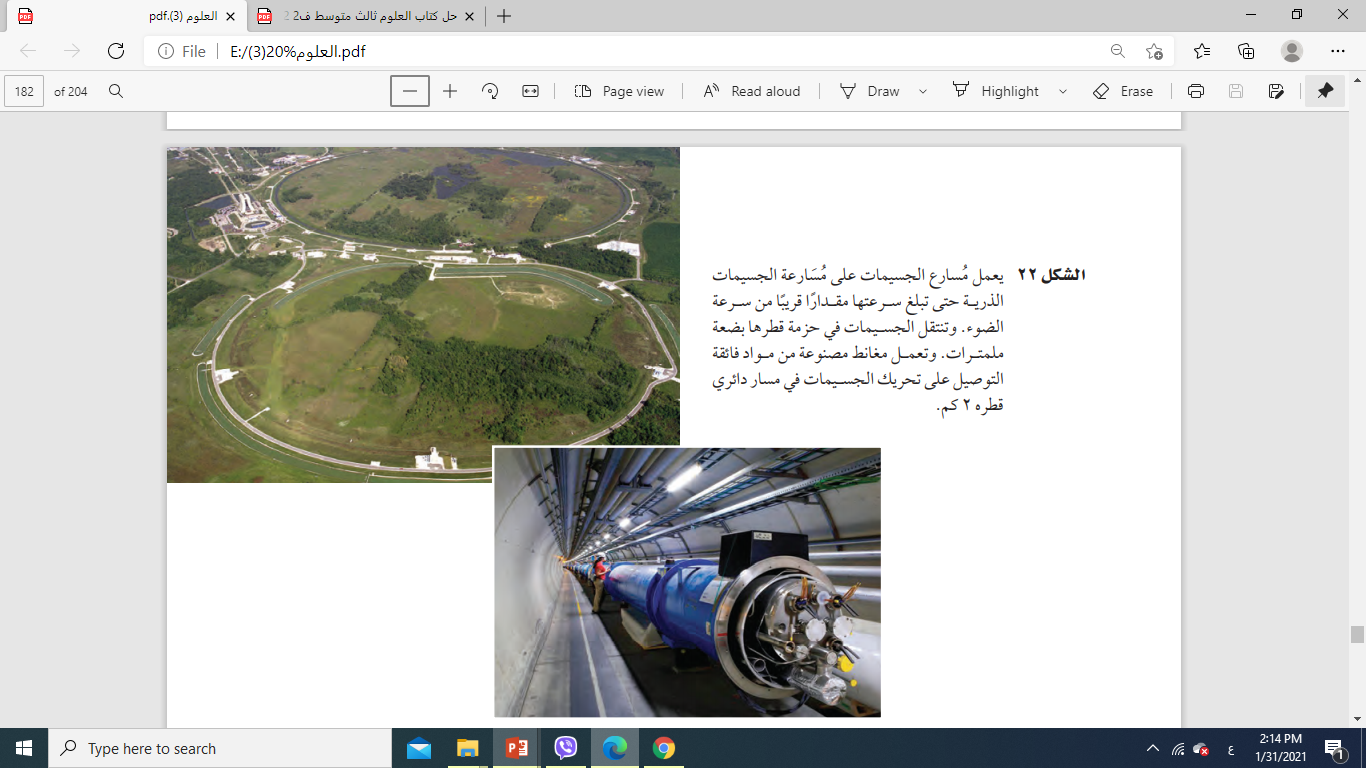 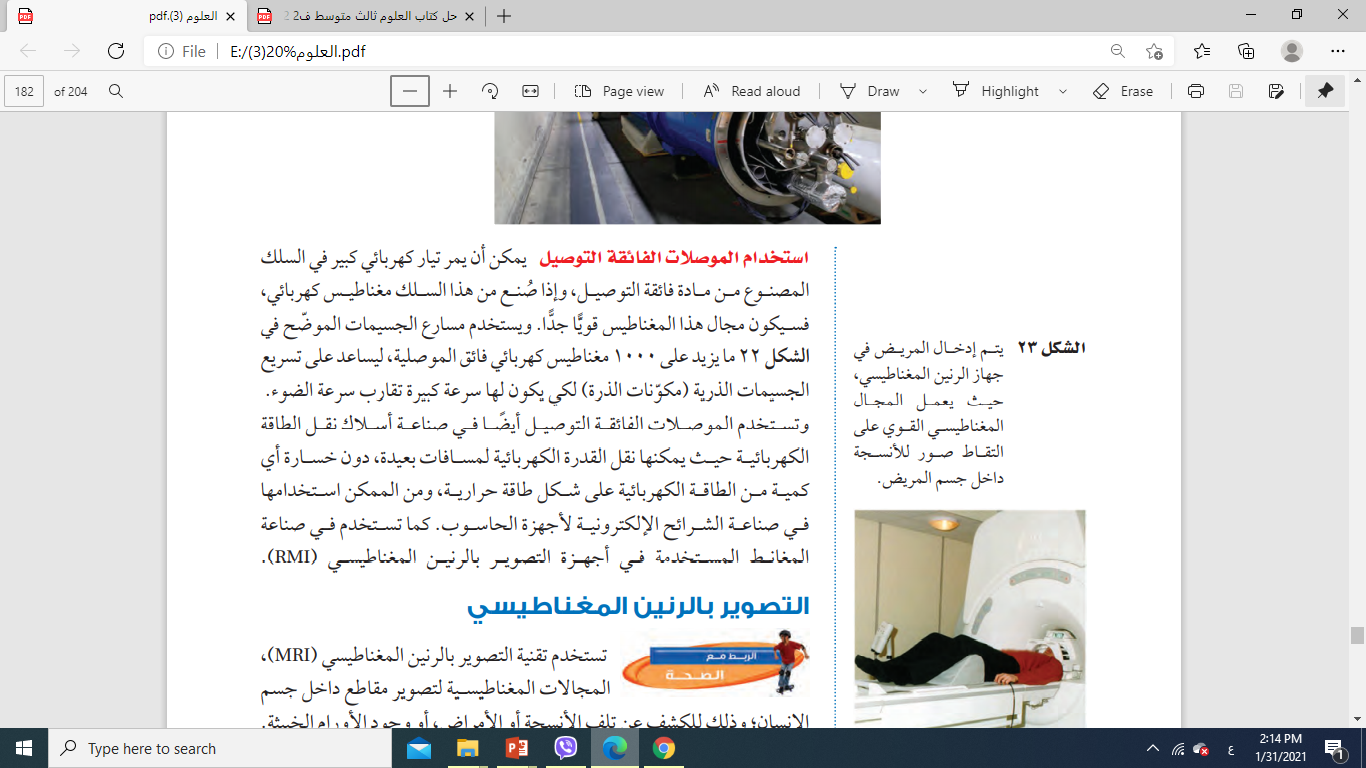 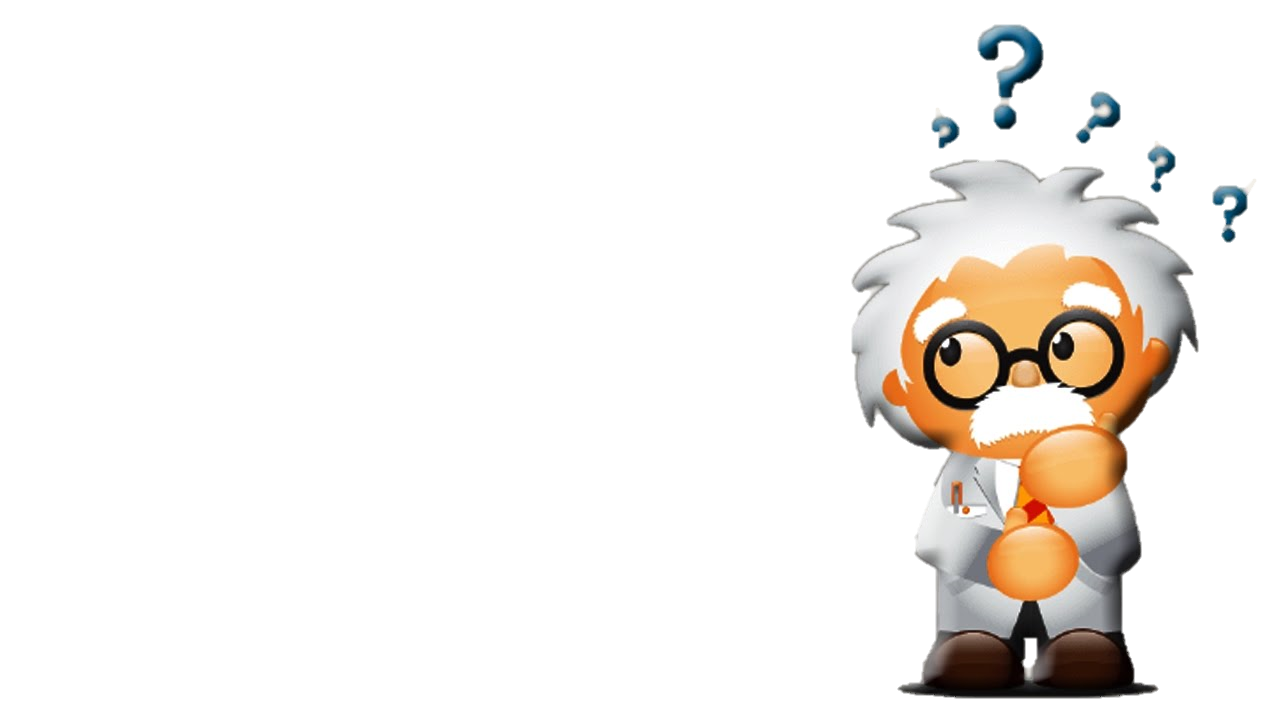 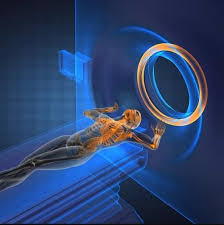 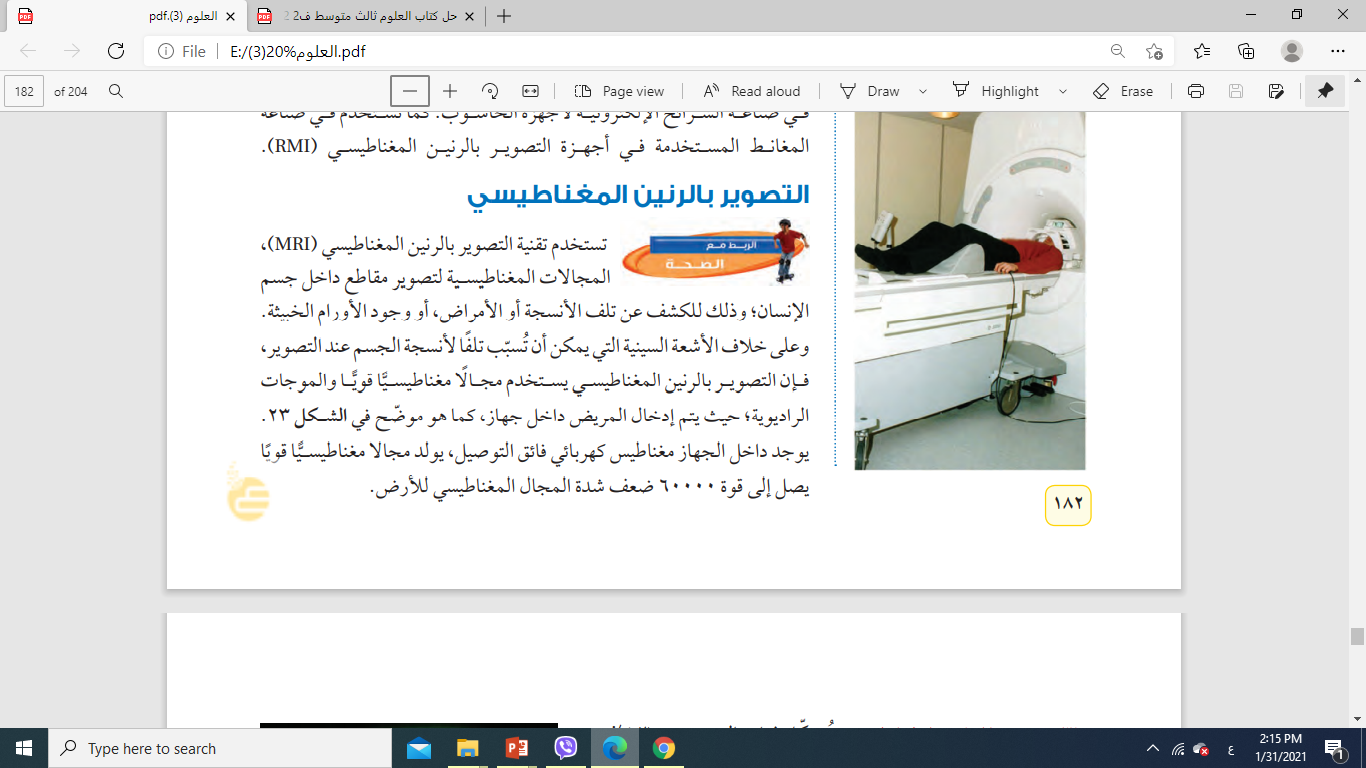 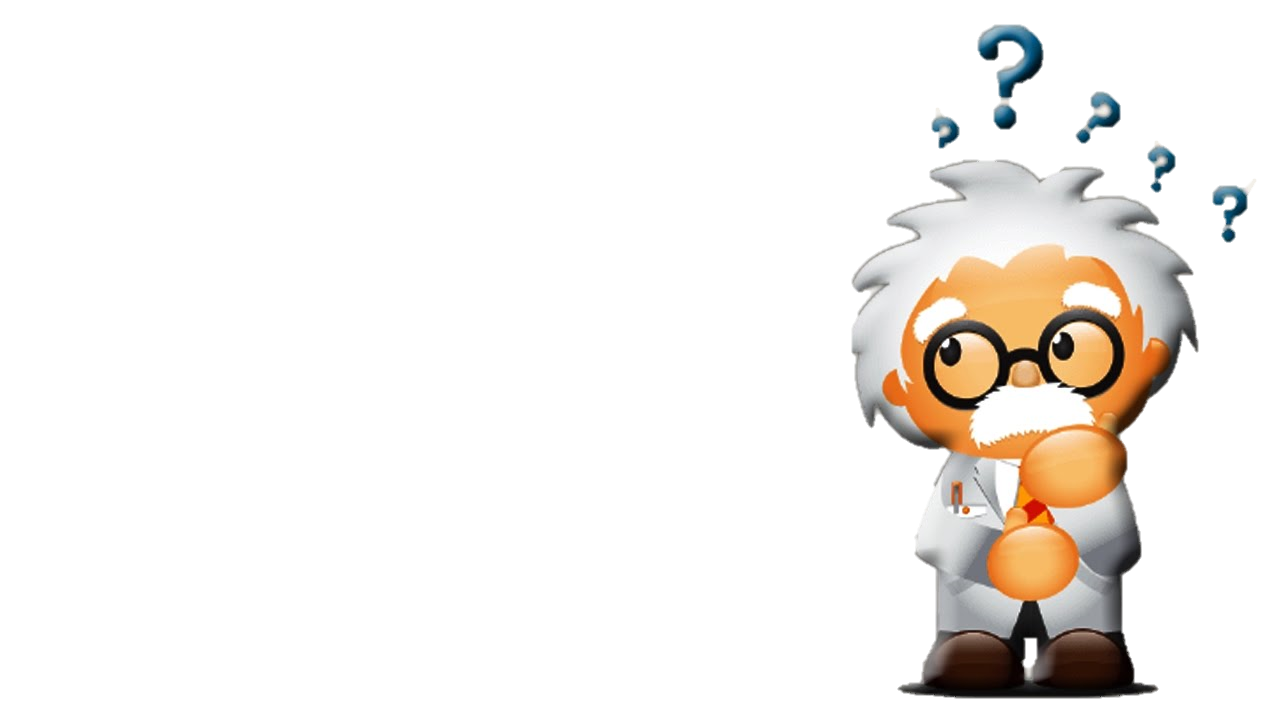 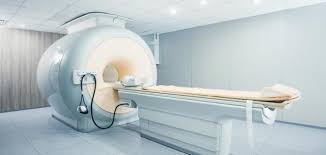 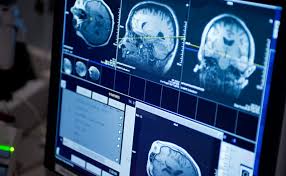 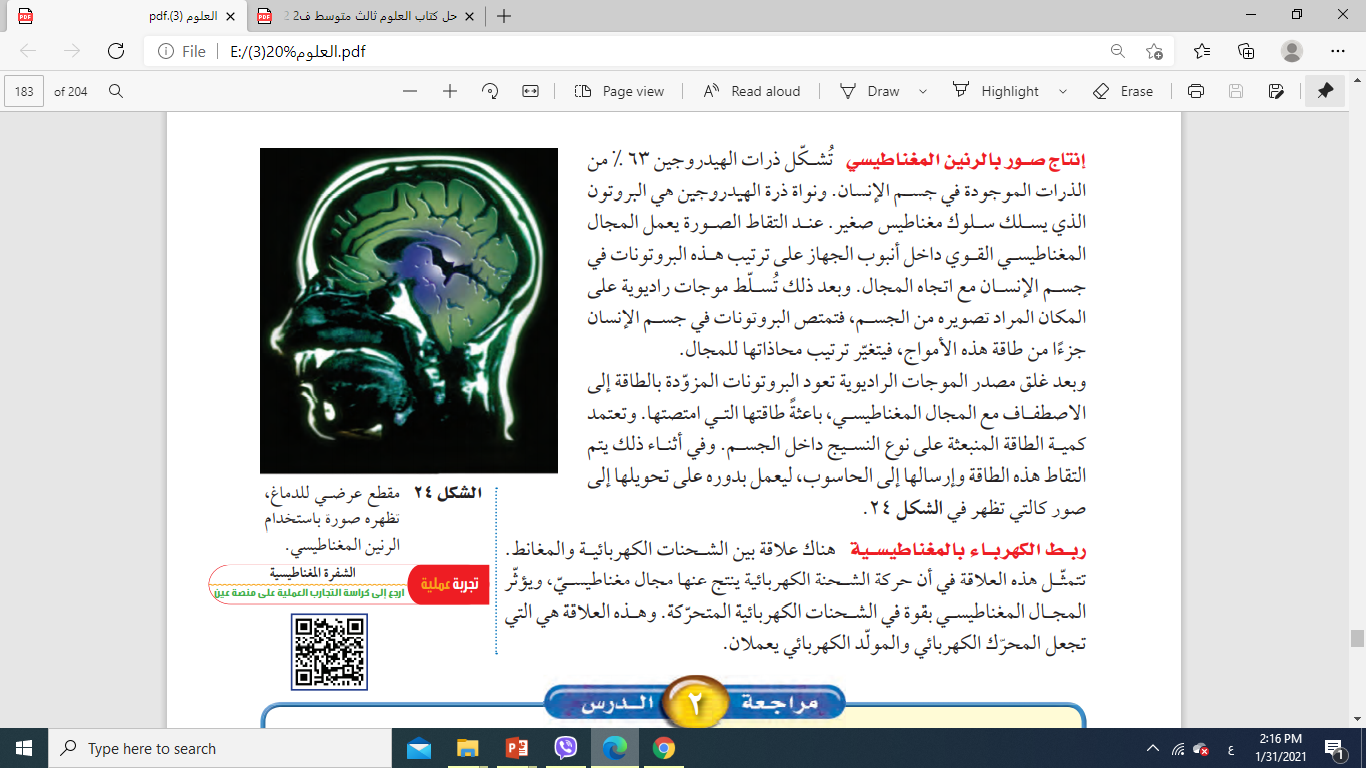 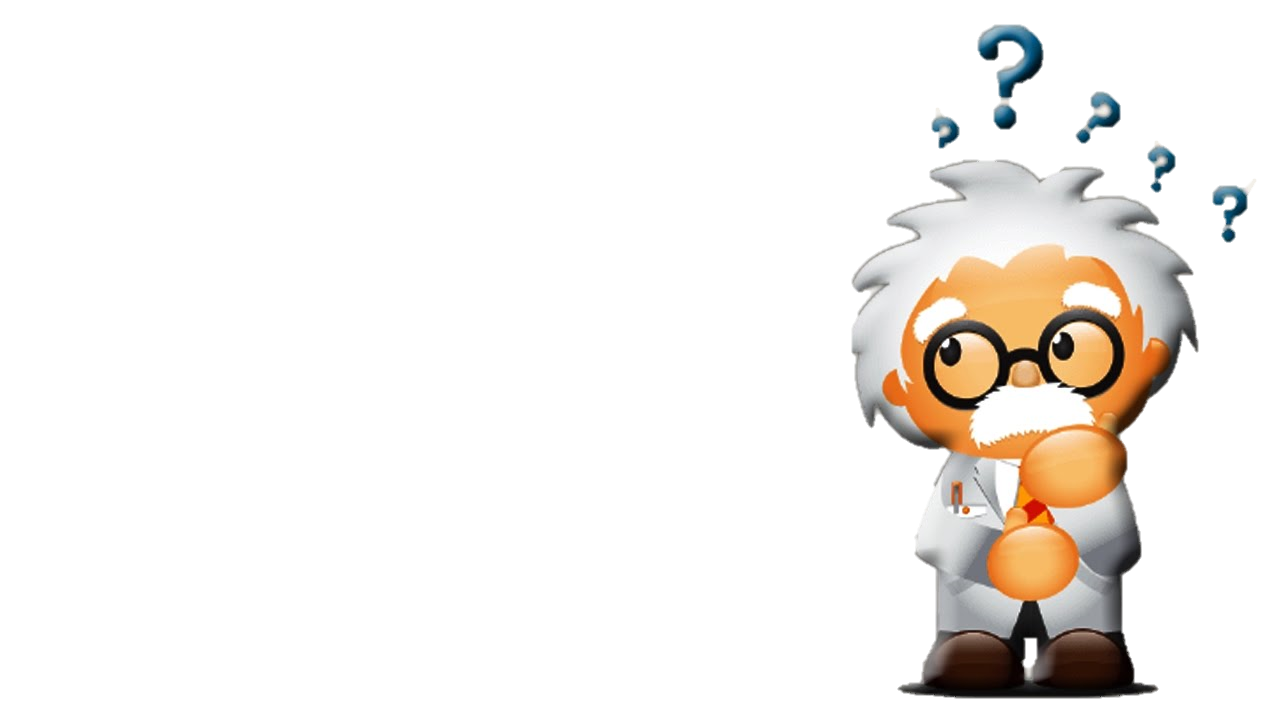 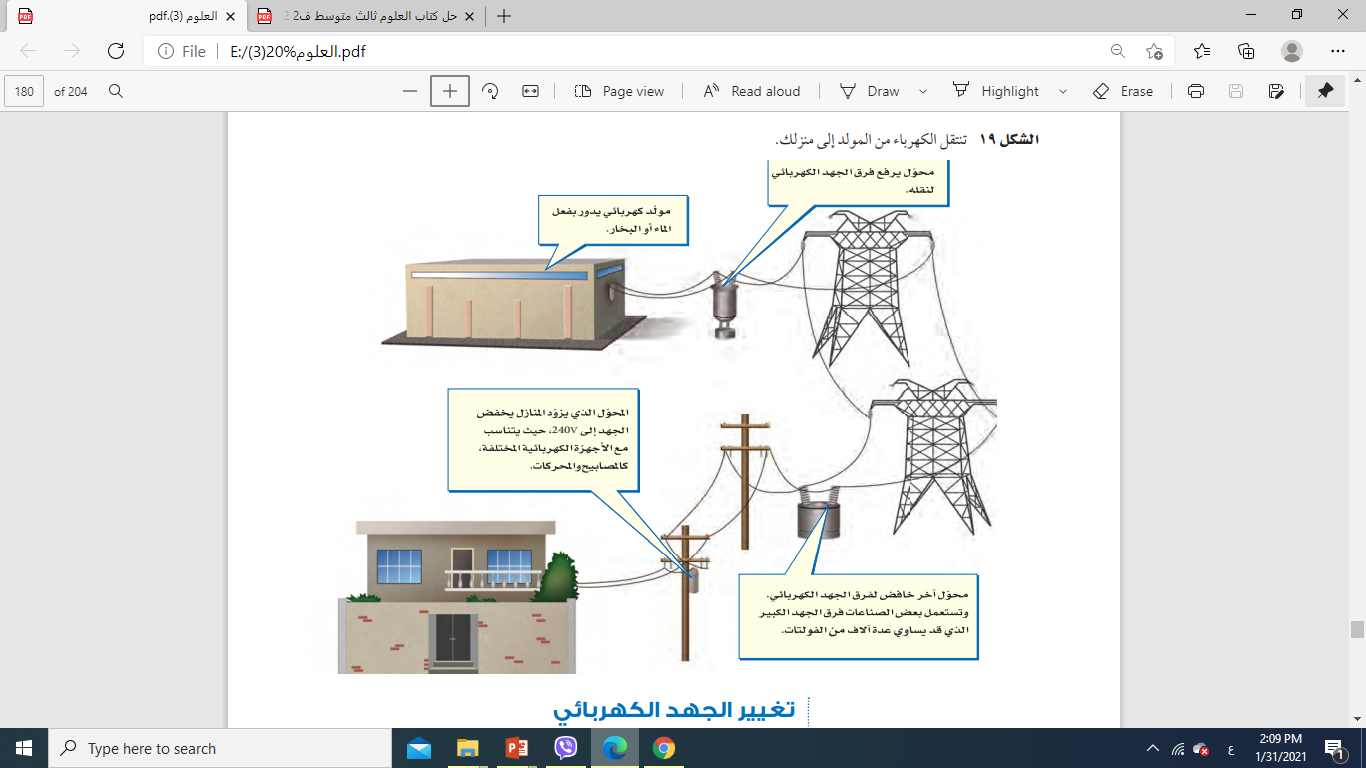 الخلاصة
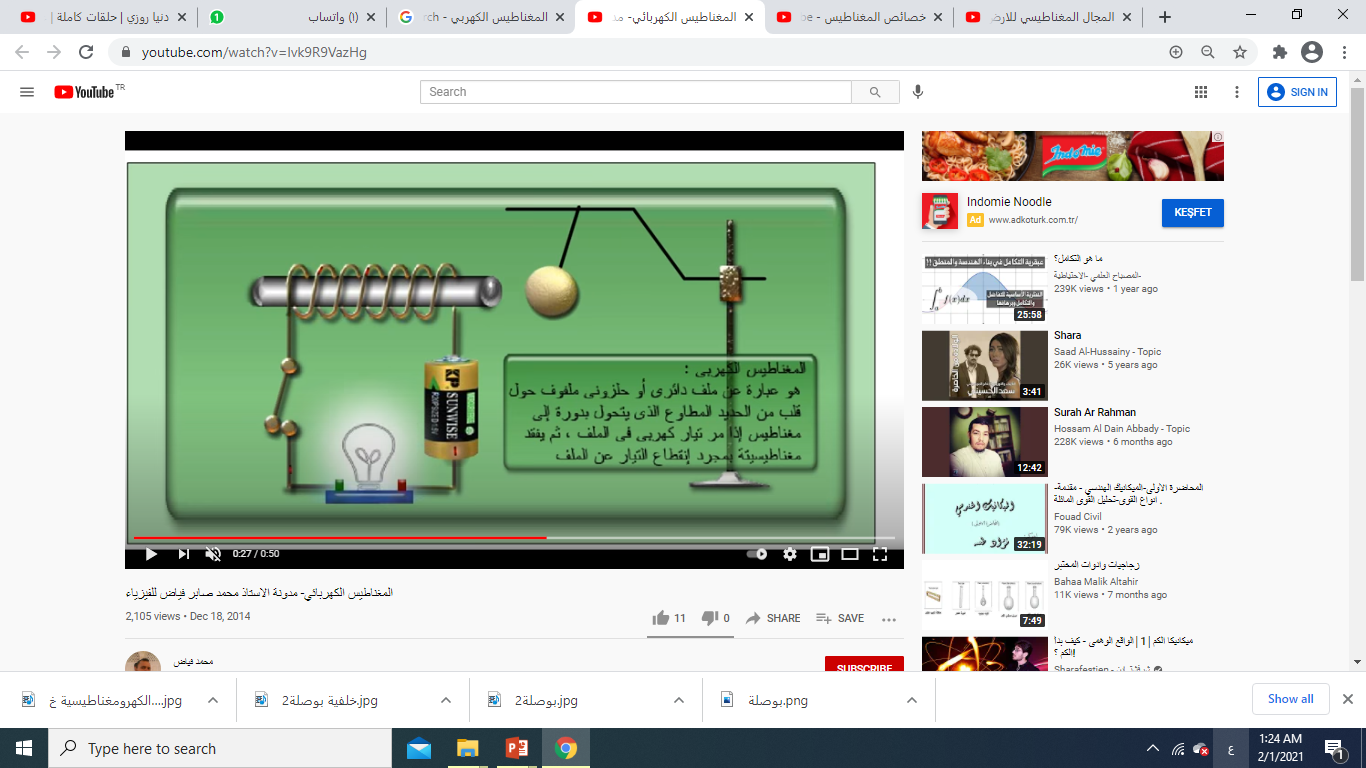 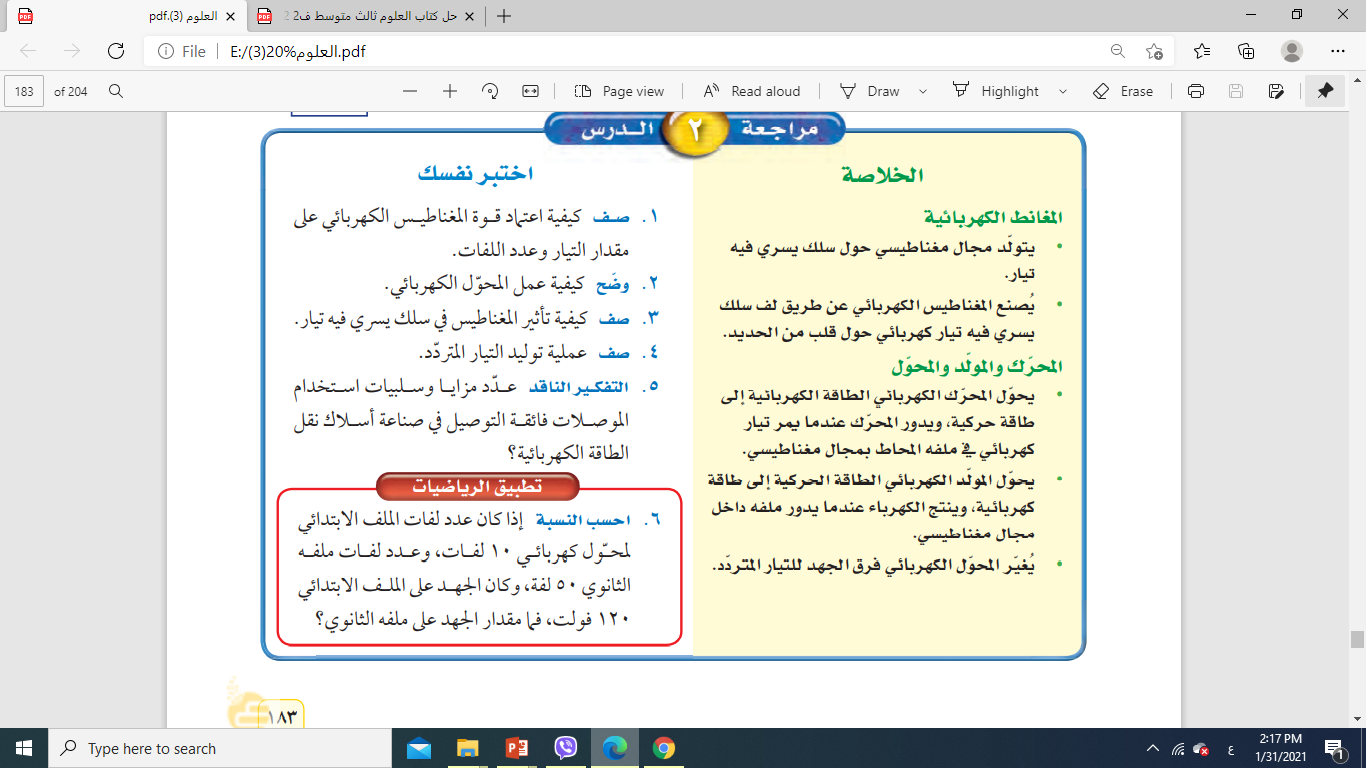 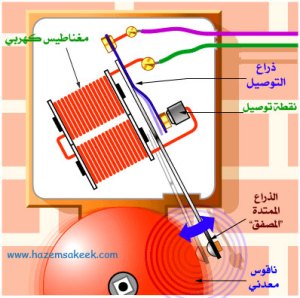 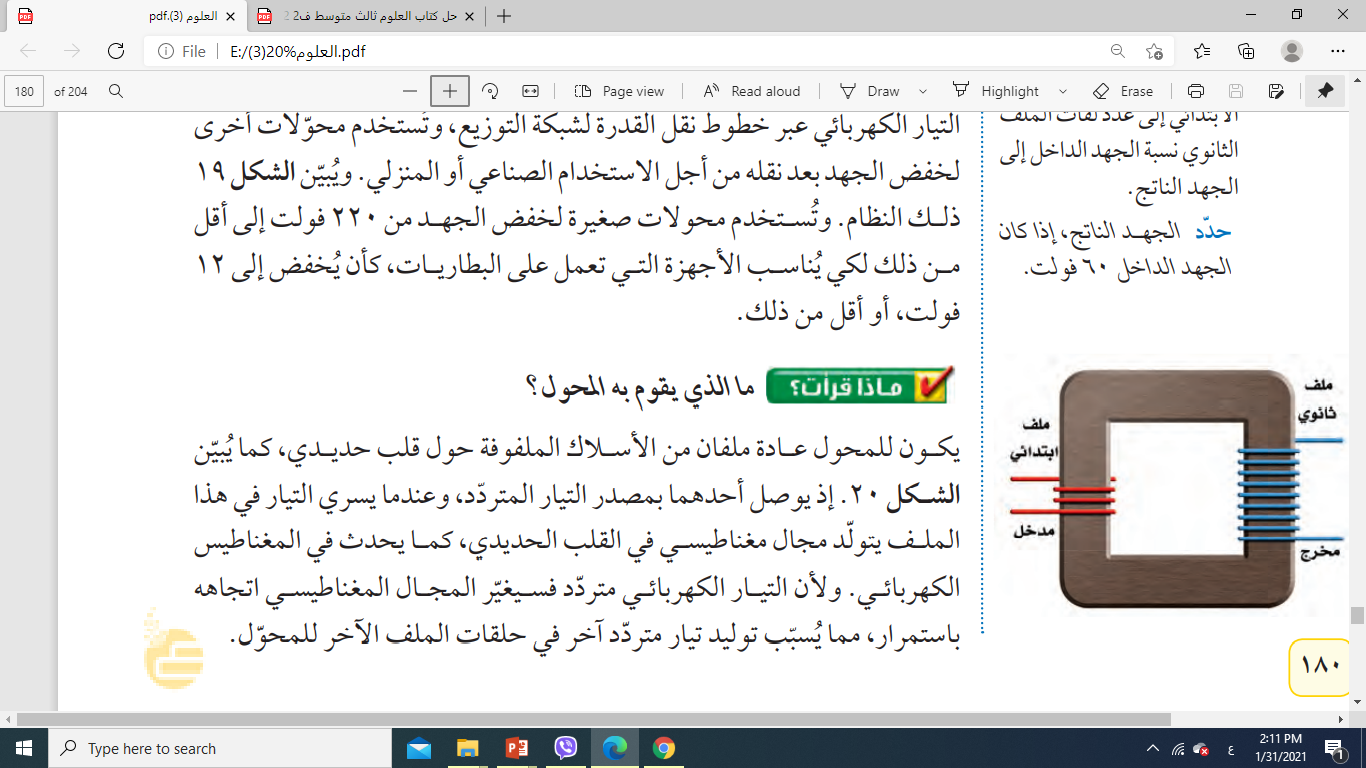 اختبر نفسي
كيفية اعتماد قوة المغناطيس الكهربائي على مقدار التيار و عدد اللفات
1
وضح كيفية عمل المحول الكهربائي
2
يعمل المجول الكهربائي على تغير الجهد الكهربي للتيار المتردد مع ضياع القليل من الطاقة فتستخدم المحولات إما لرفع الجهد أو خفضه
تزداد قوة المغناطيس الكهربائي بزيادة عدد اللفات و زيادة التيار المار في الملف
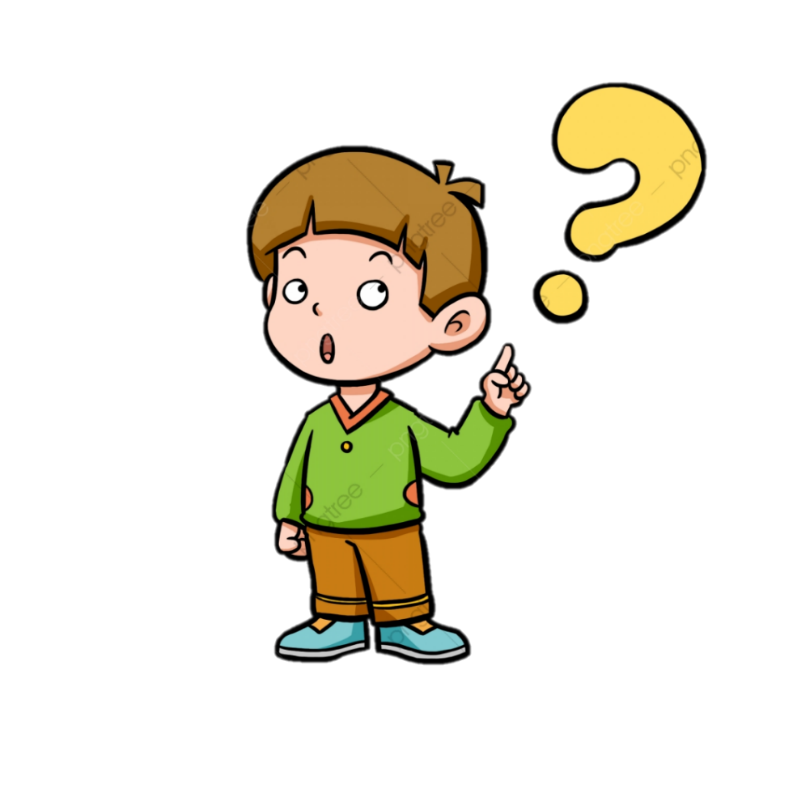